MISSIONE

Suore di San Giuseppe

in AFRICA
Beati gli ultimi
…In cammino con loro
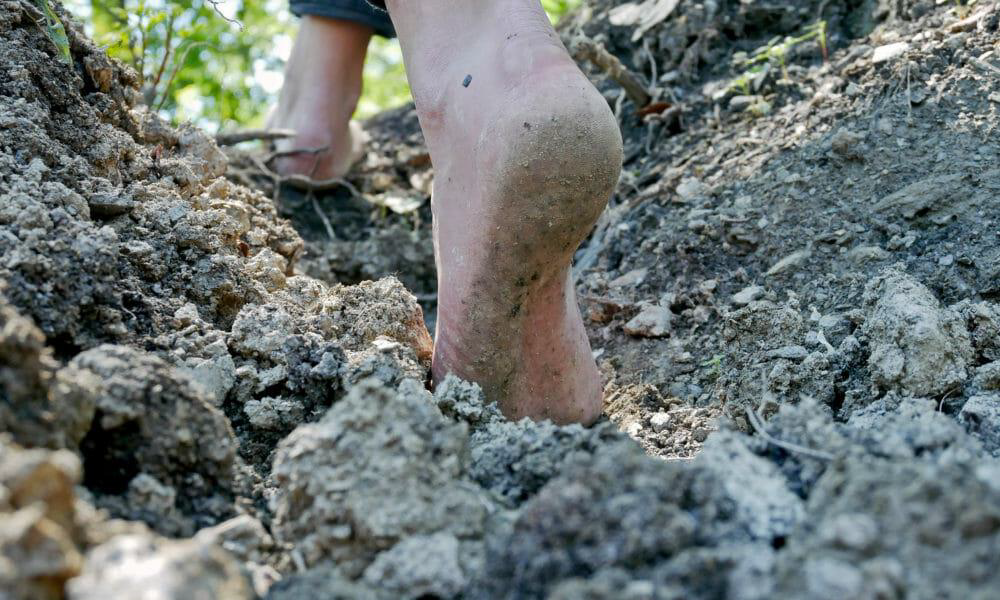 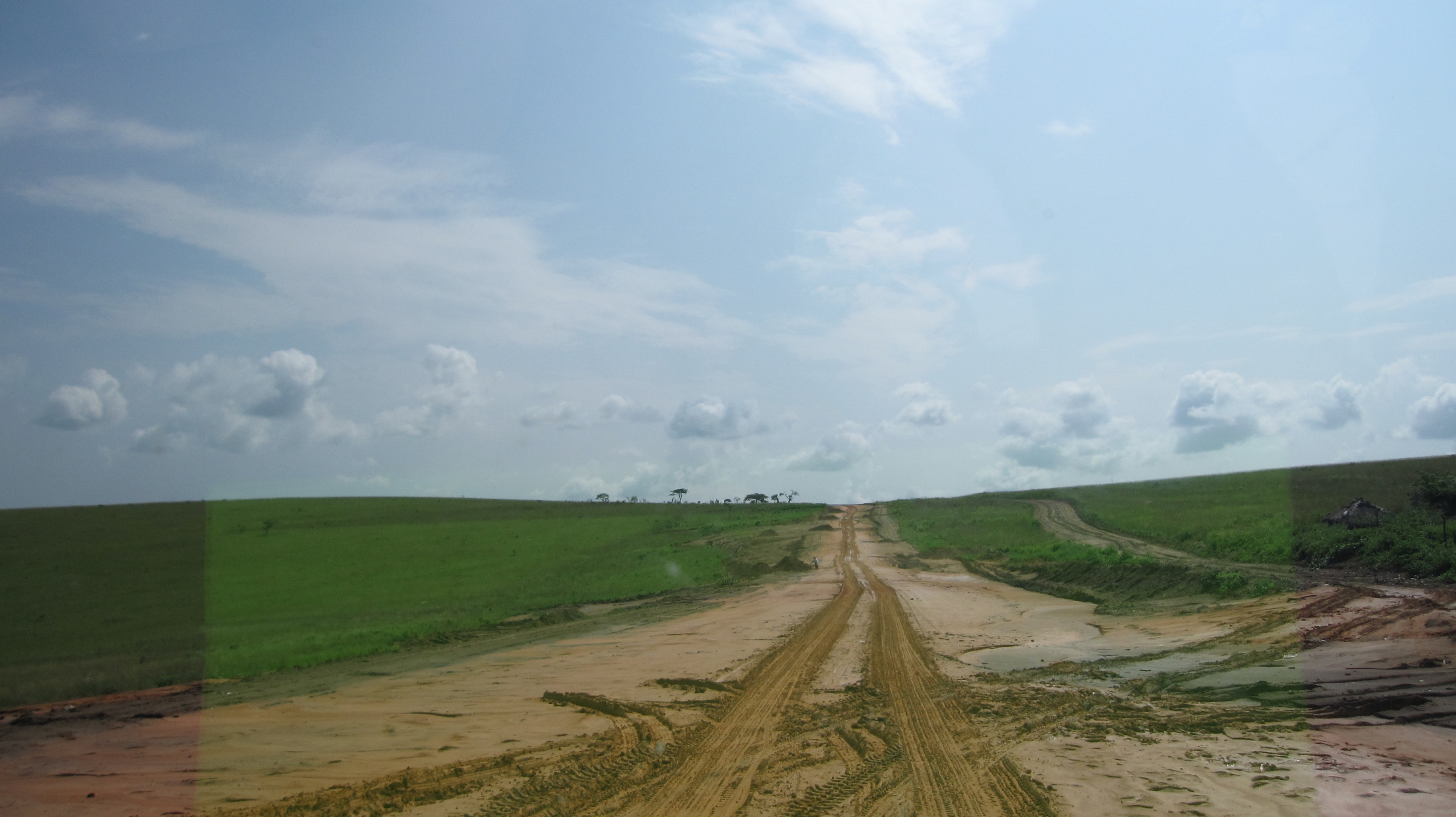 1951
Partenza delle prime missionarie per
l’Africa
a KISANJI in Congo per l’Istituto
  a BENO per le suore di S.Giuseppe  di Cuneo
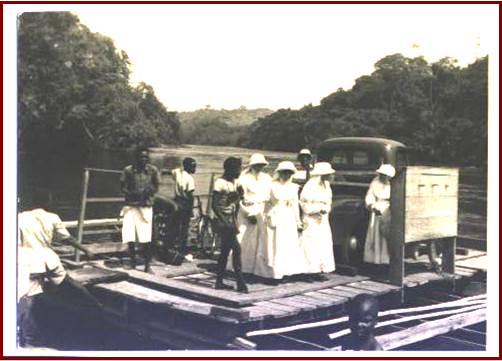 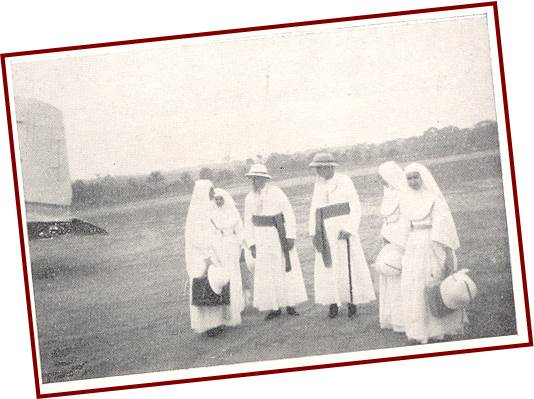 In Congo a Kisanji !
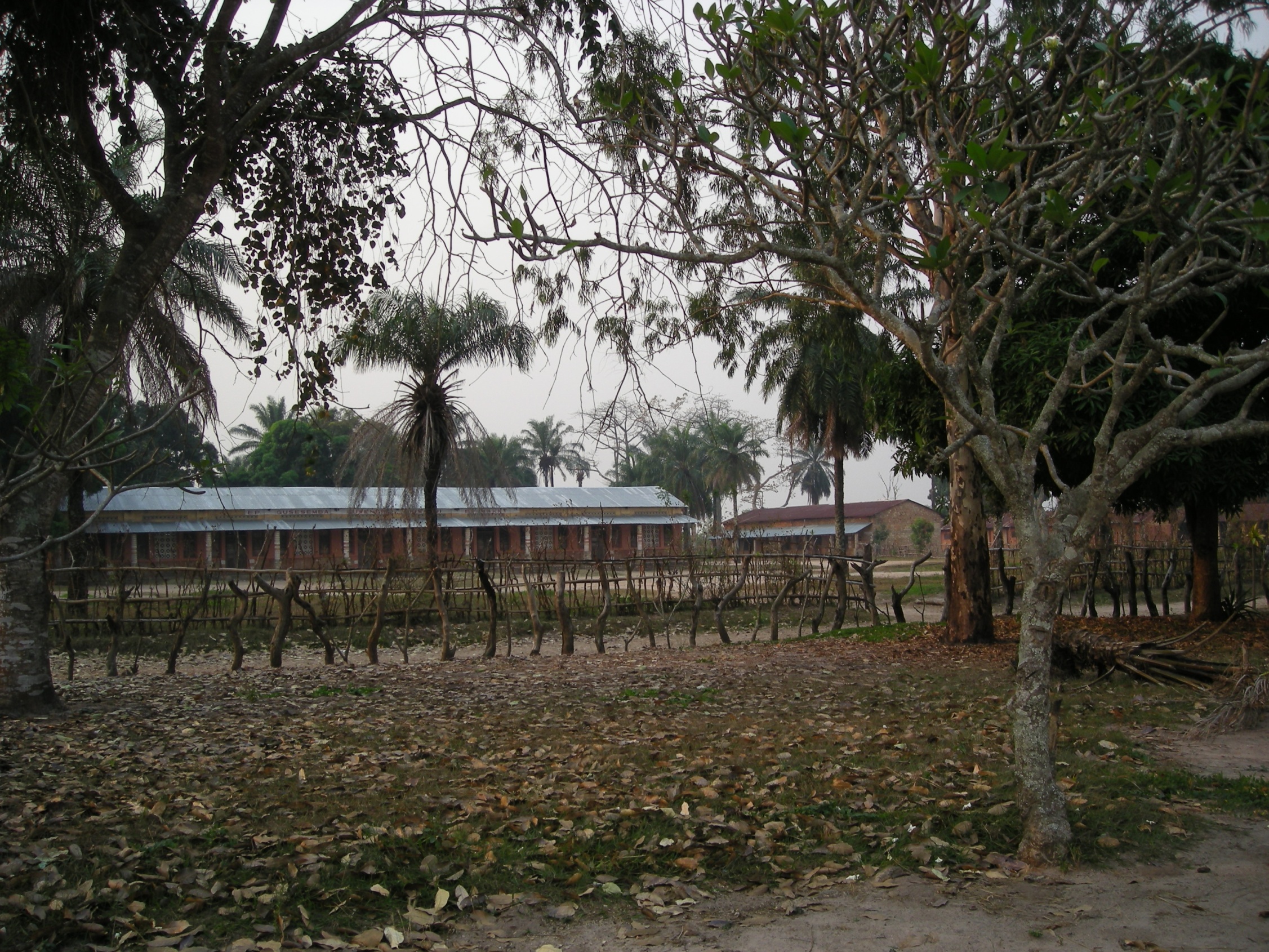 Kisanji
prima missione nella brousse
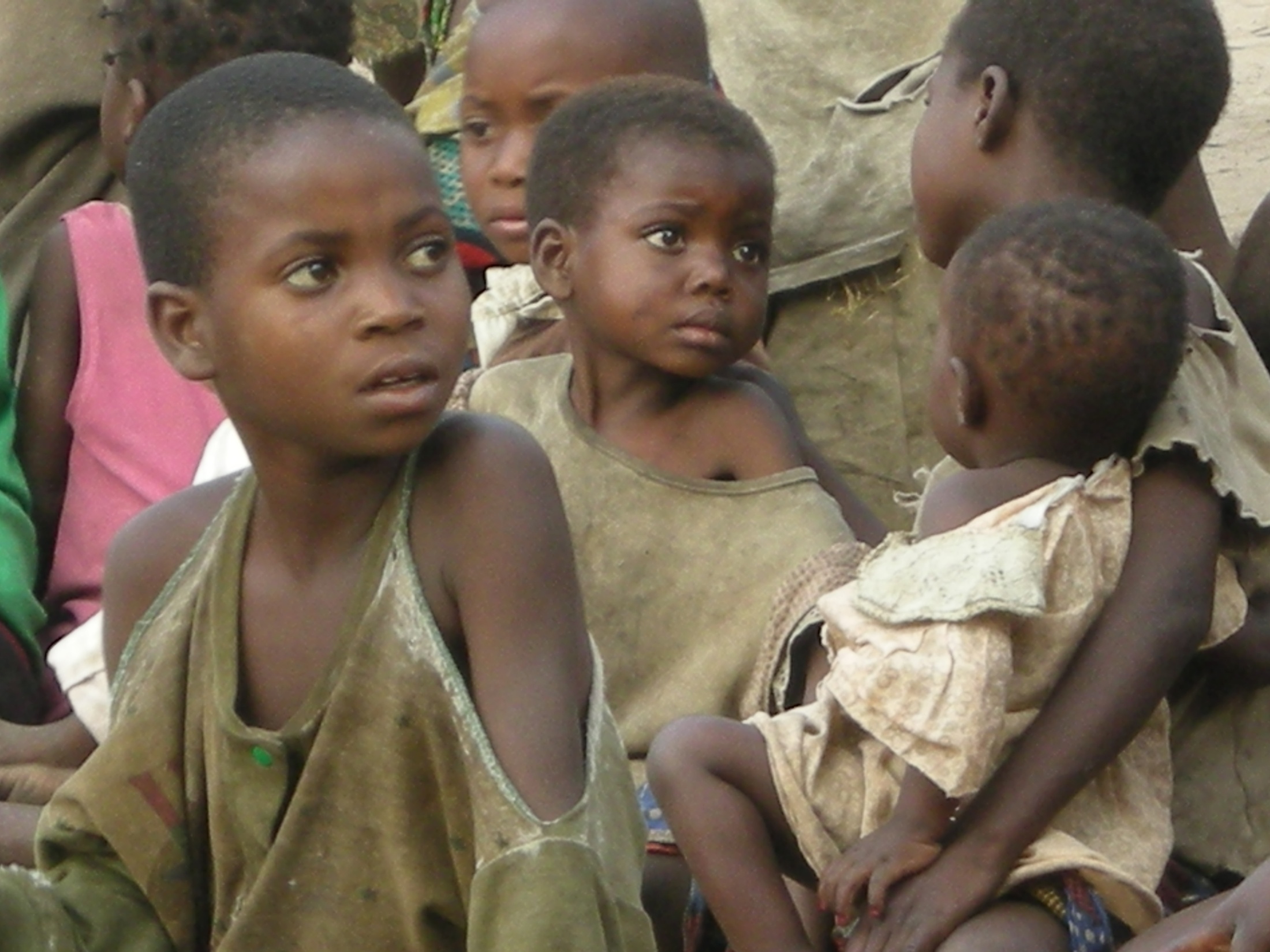 dove vivevano gli ULTIMI…
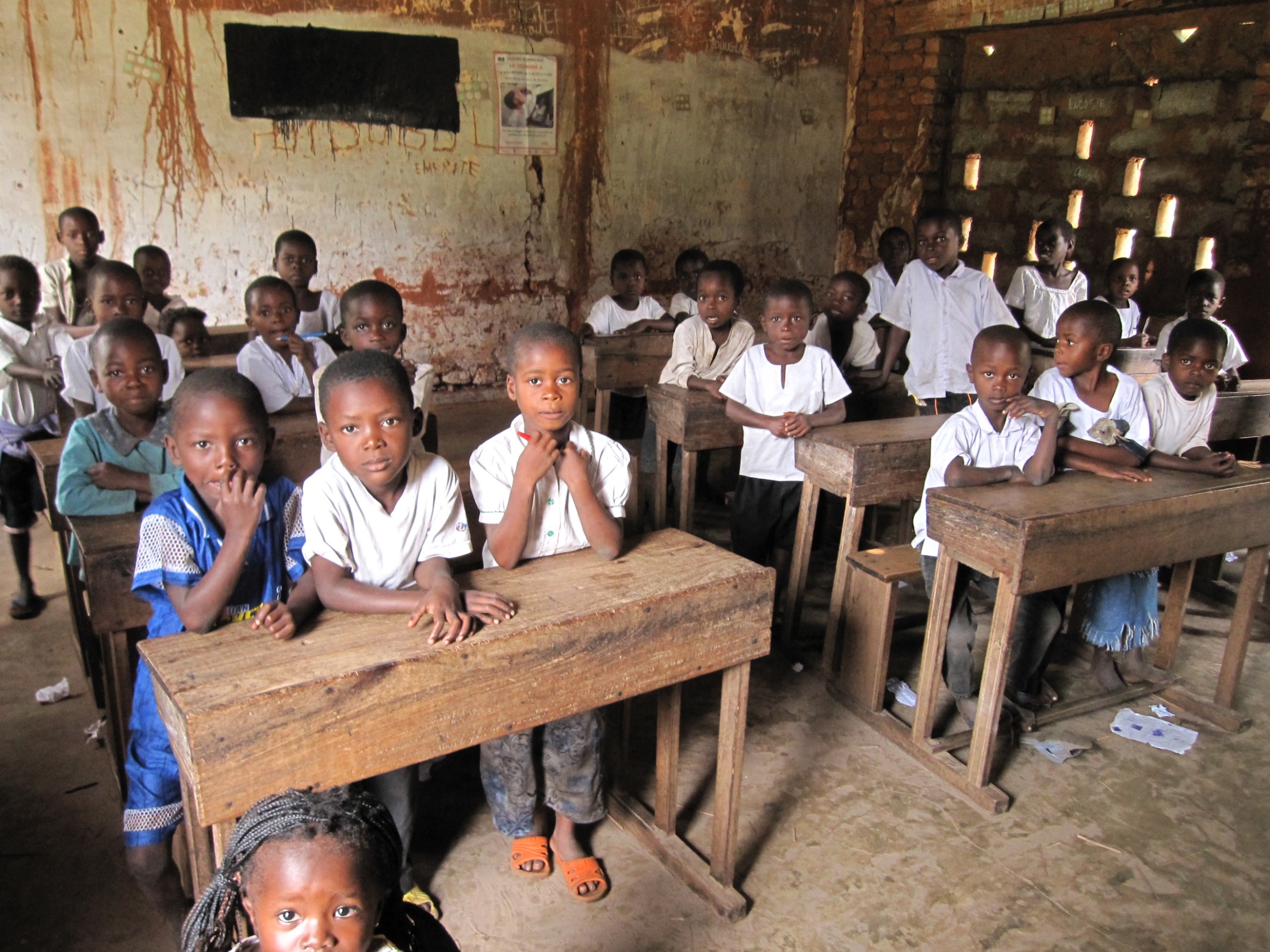 in miseria… ignoranza …
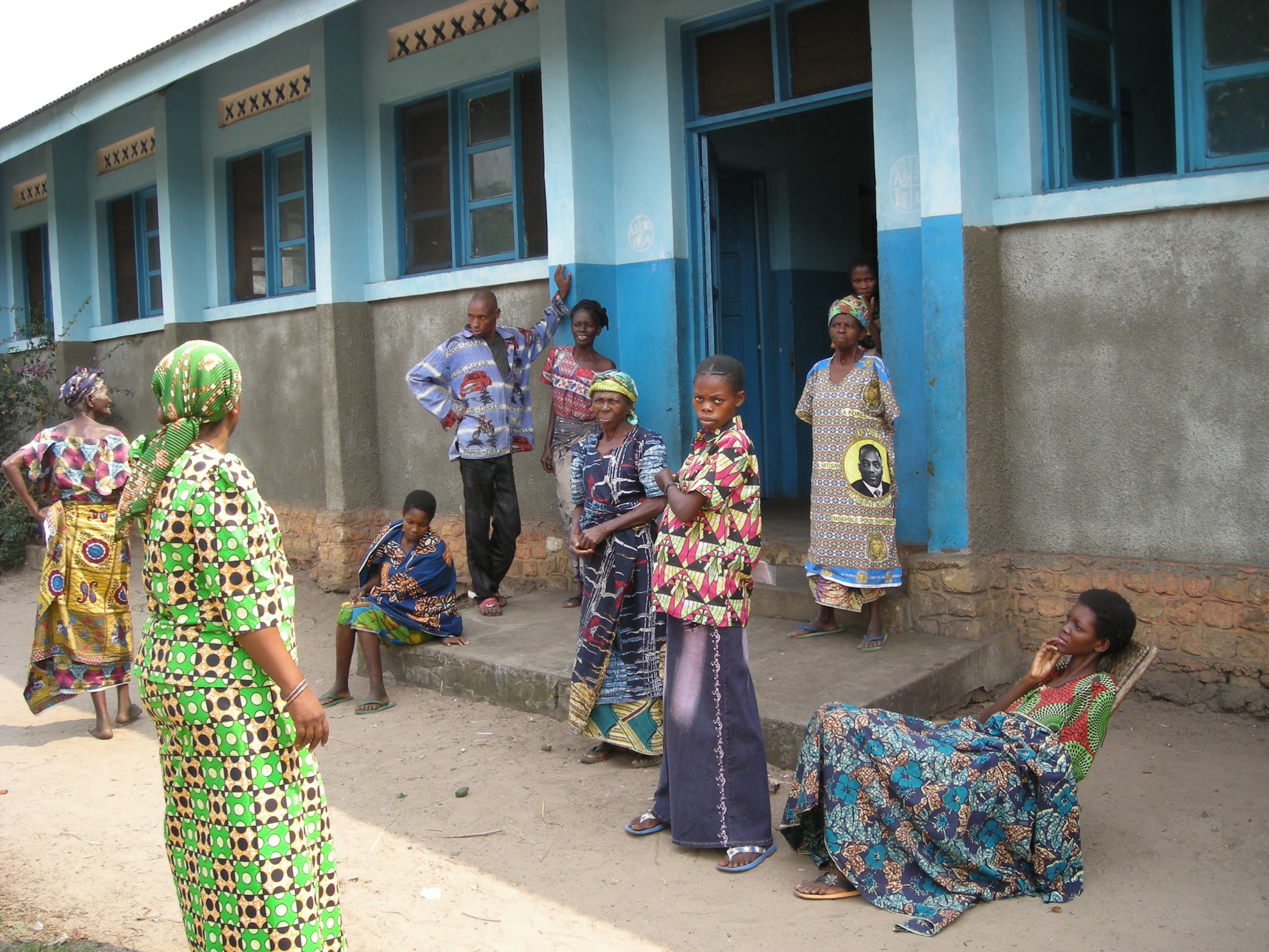 Attenzione a quanti sono nella sofferenza
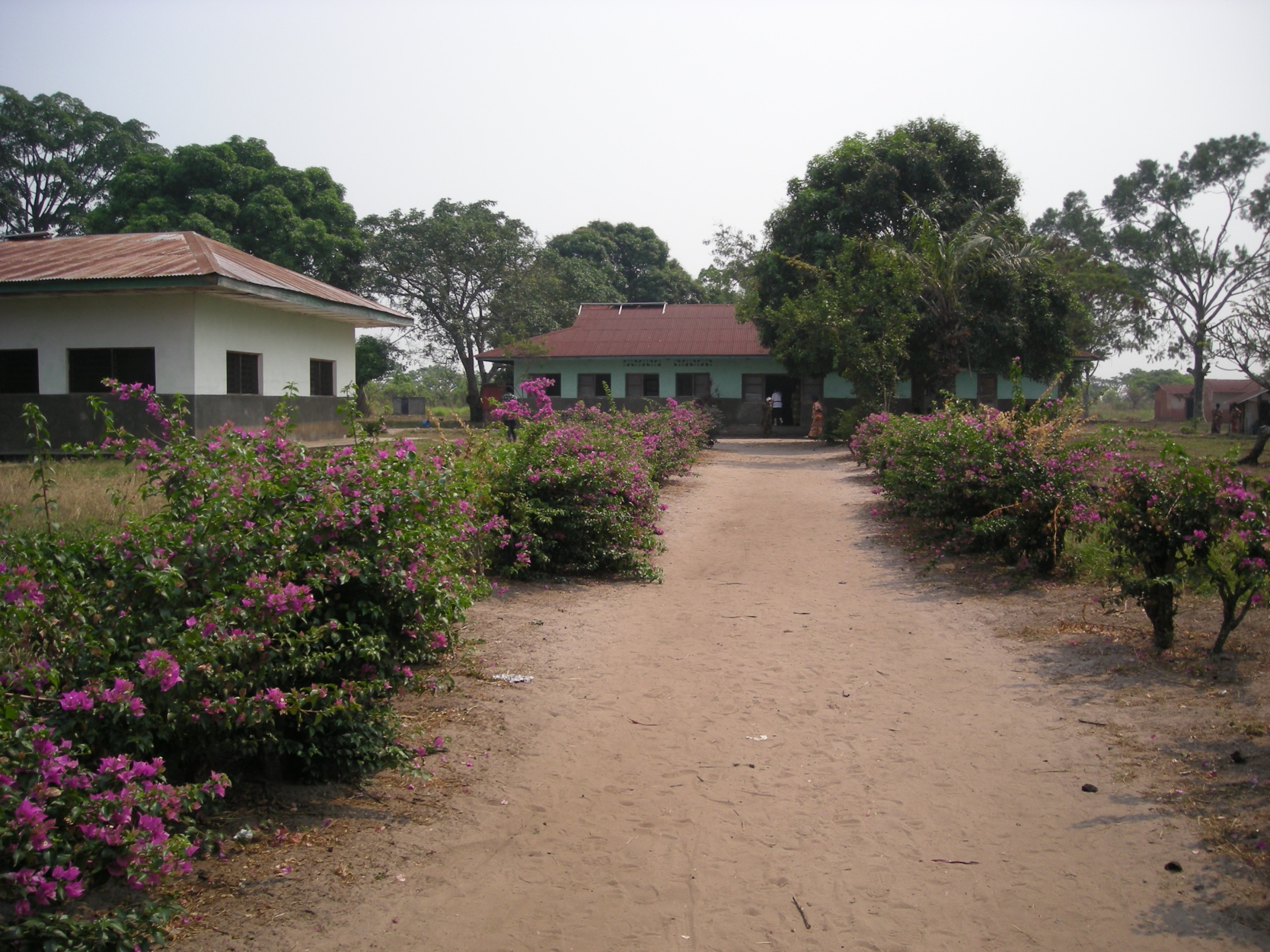 la maternità
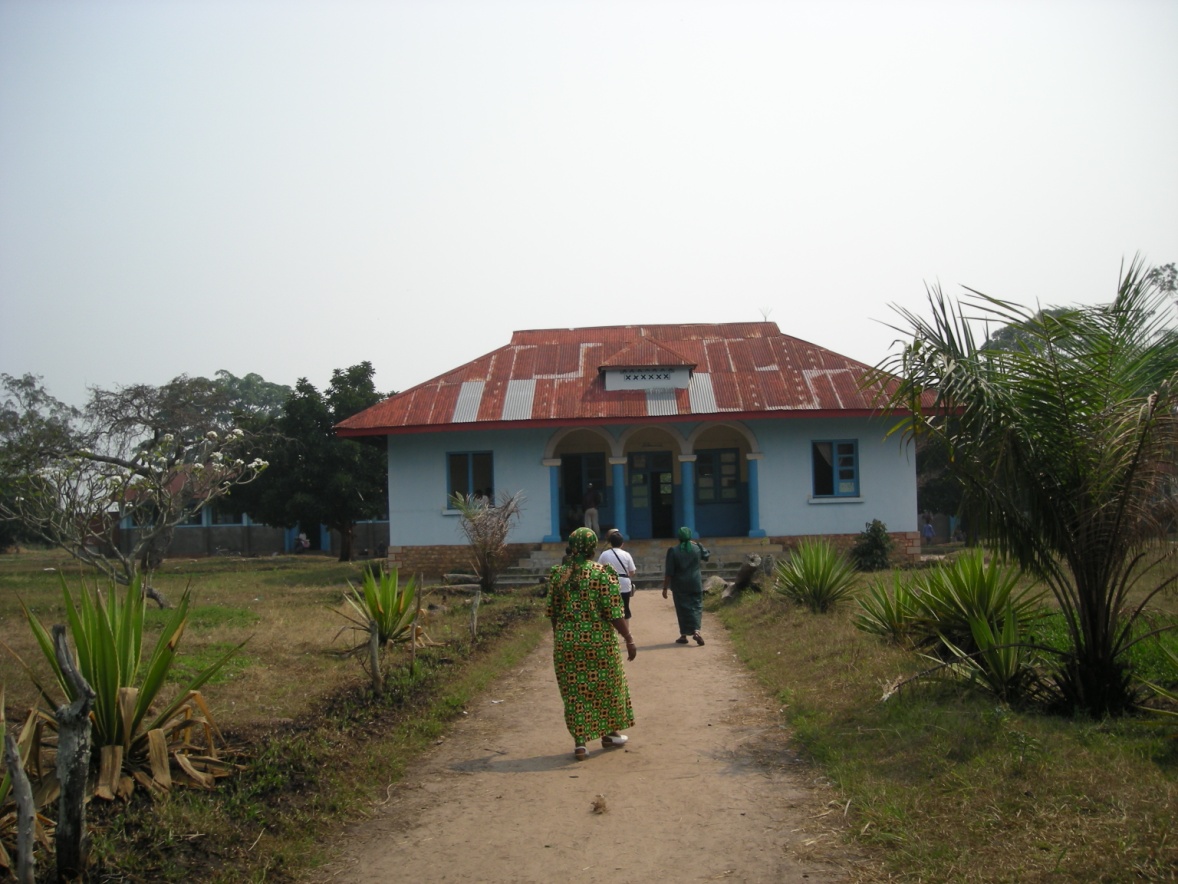 l’ospedale
per i più poveri !
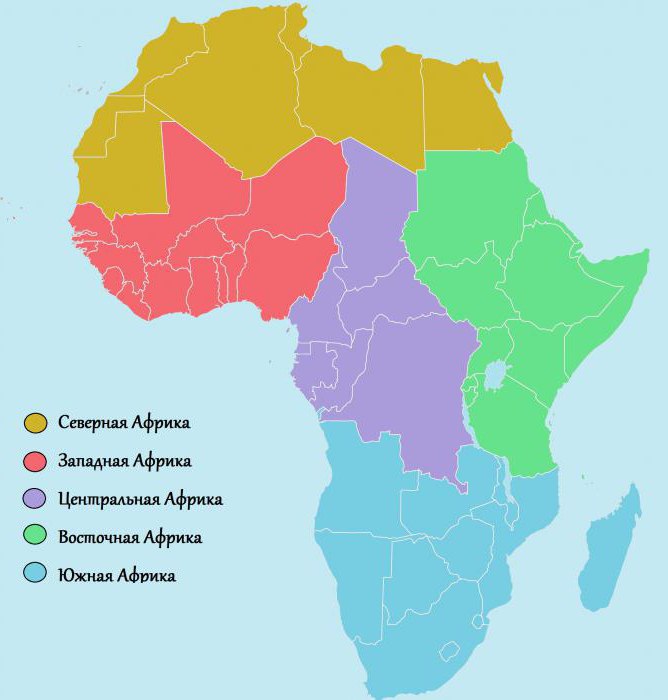 CIAD
RCA
RDC
Quale lo scopo delle 
nostre opere?
Risollevare l’uomo a dignità umana
Renderlo autosufficiente
e libero
…E quali le nostre opere?
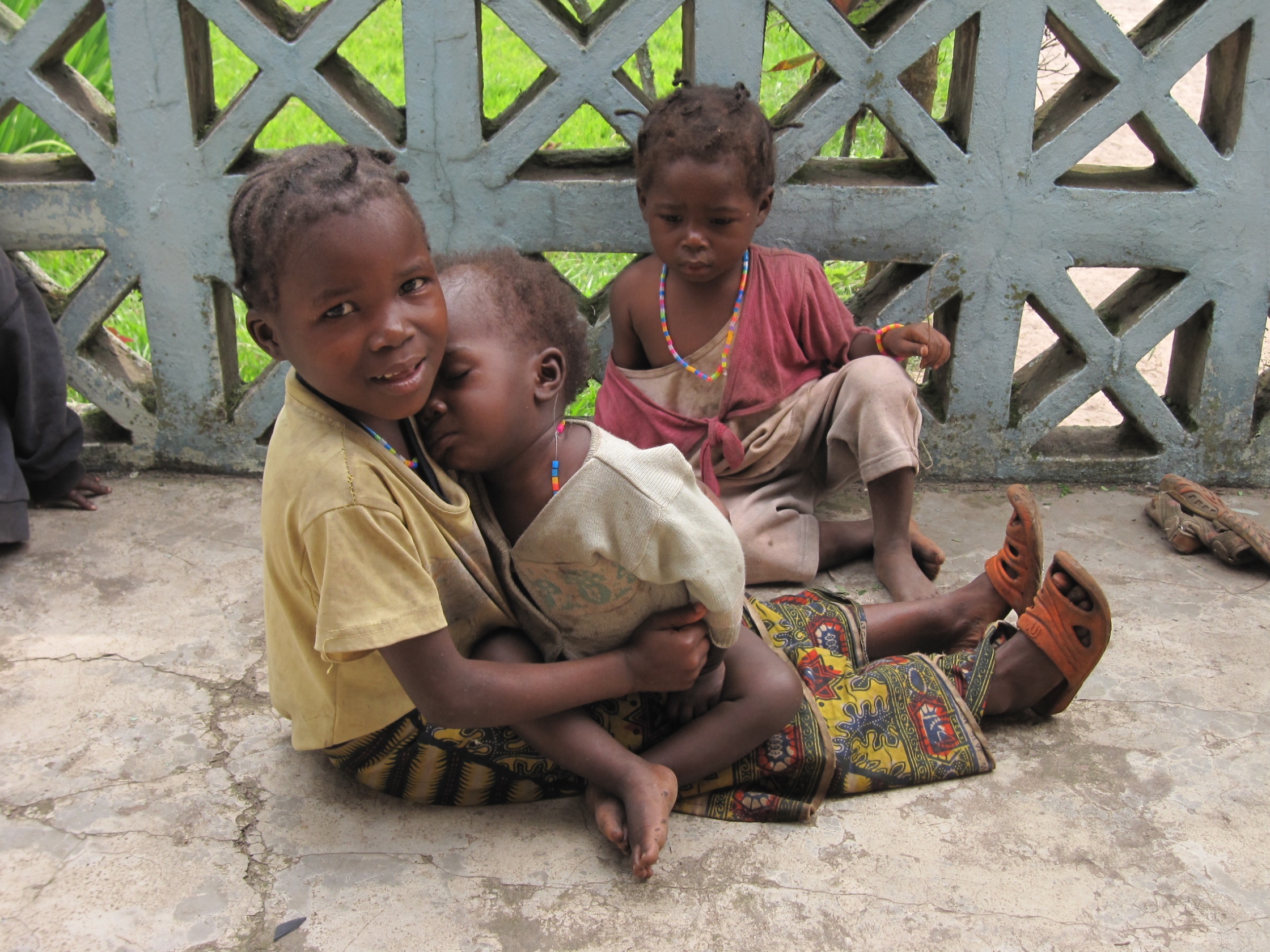 Accoglienza
           orfani…
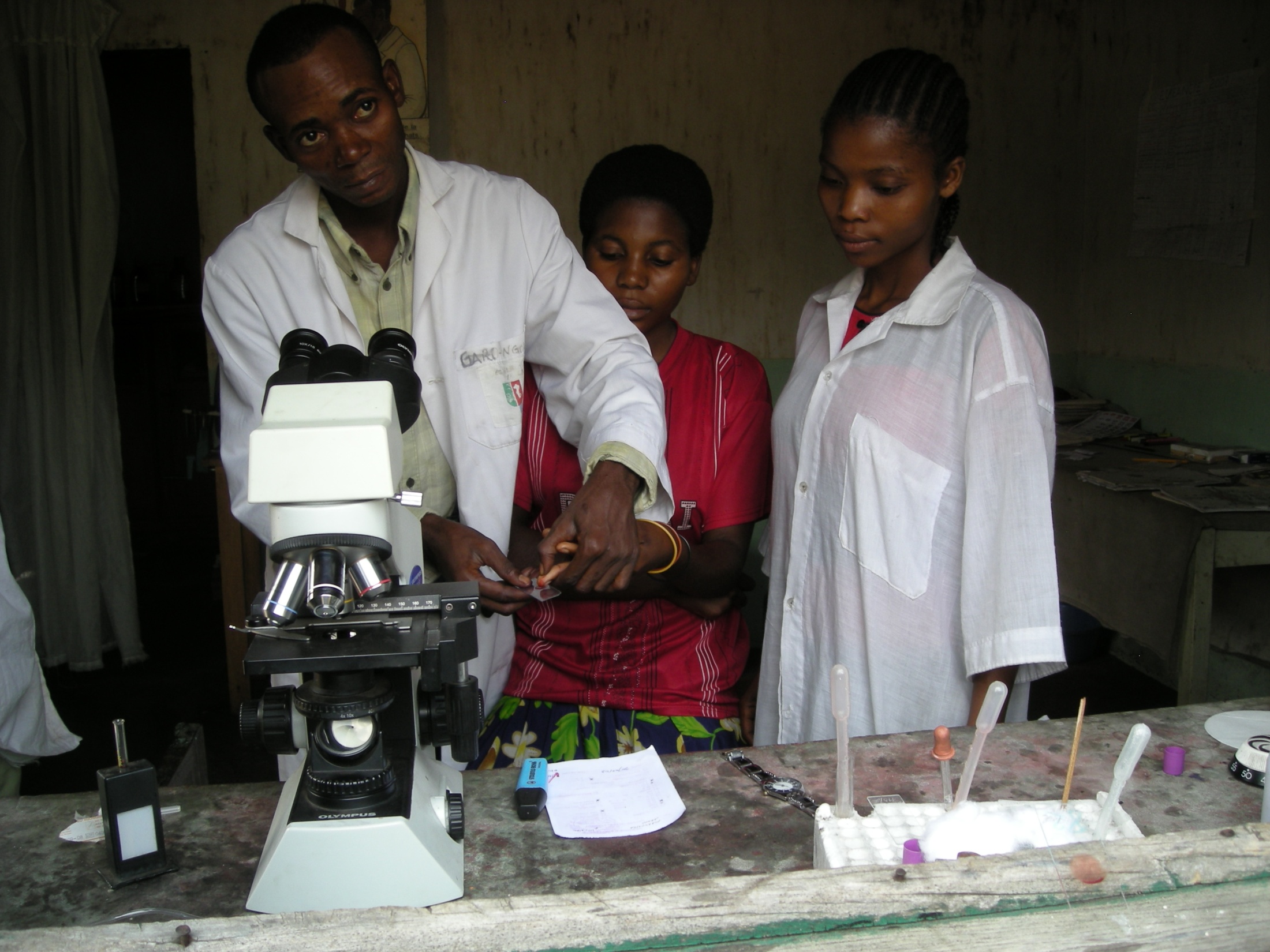 …Cura dei malati…
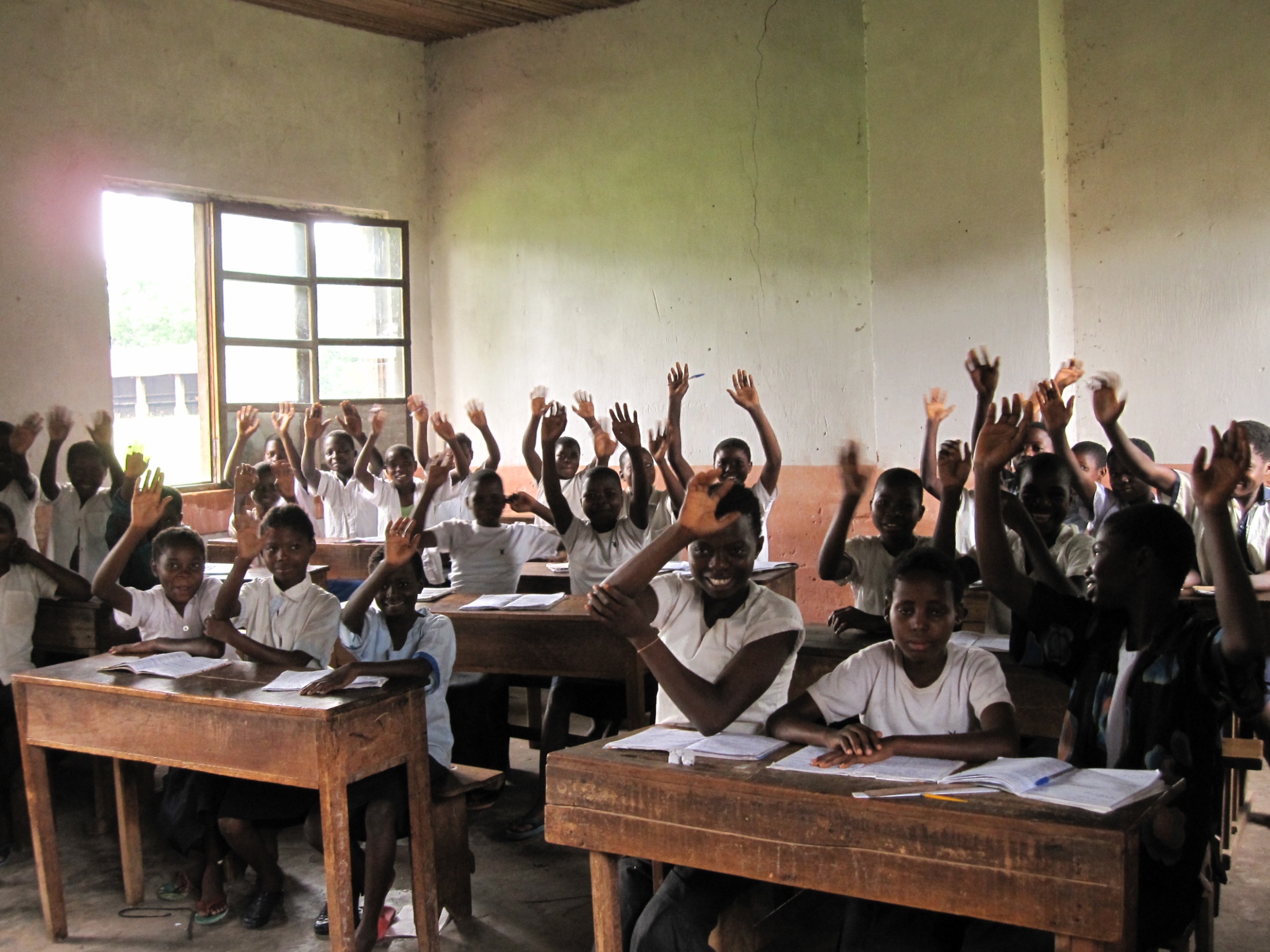 Insegnamento…
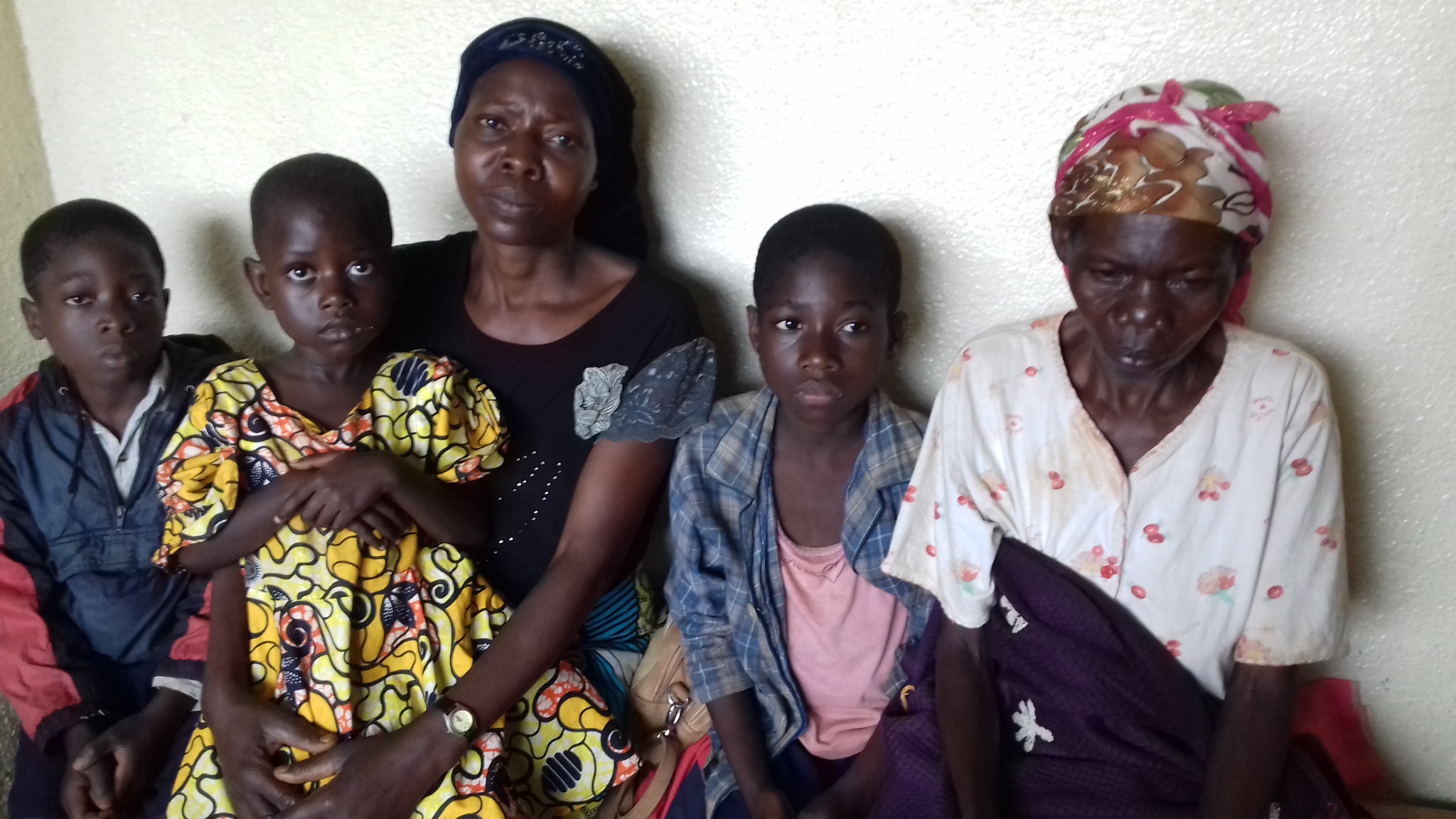 Assistenza alle famiglie
BREVEMENTE. . .
Alcune attività che in questi ultimi anni hanno preso il via 
e ci hanno stimolate ad andare nelle periferie …
in luoghi e imprese difficili.
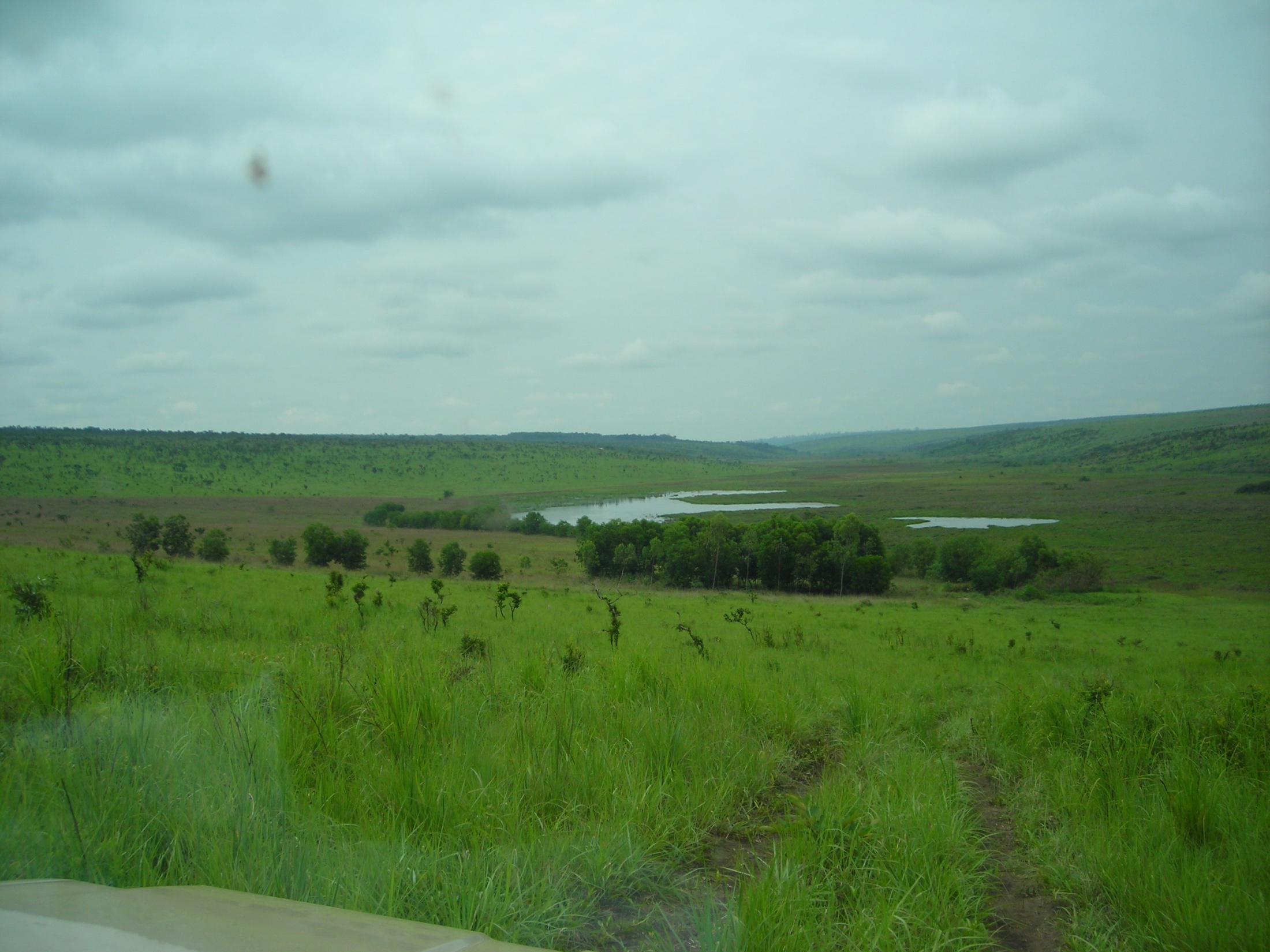 2004
Plateau di Batéké!
       Una località da favola...
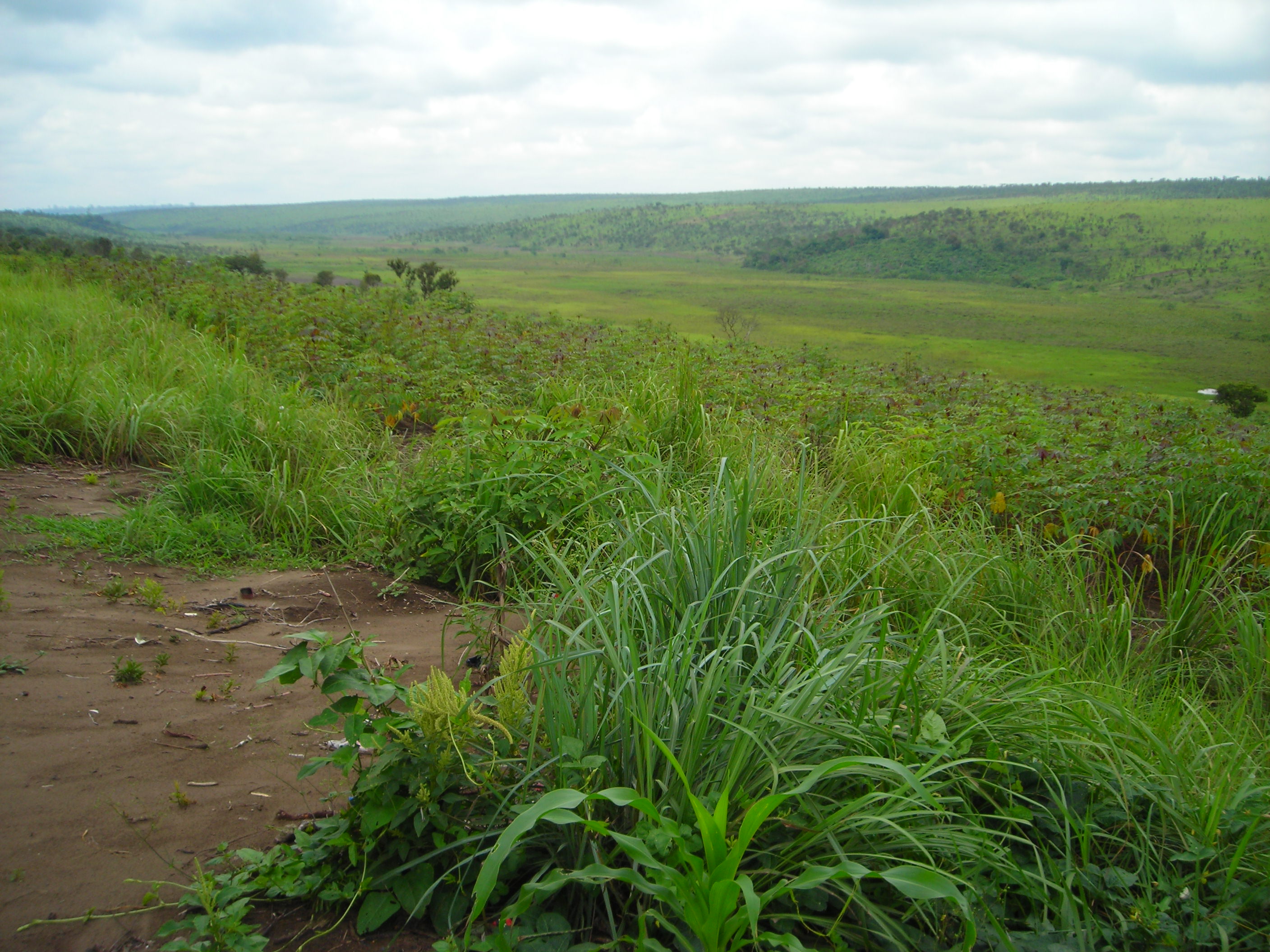 con immense distese coltivabili ..!
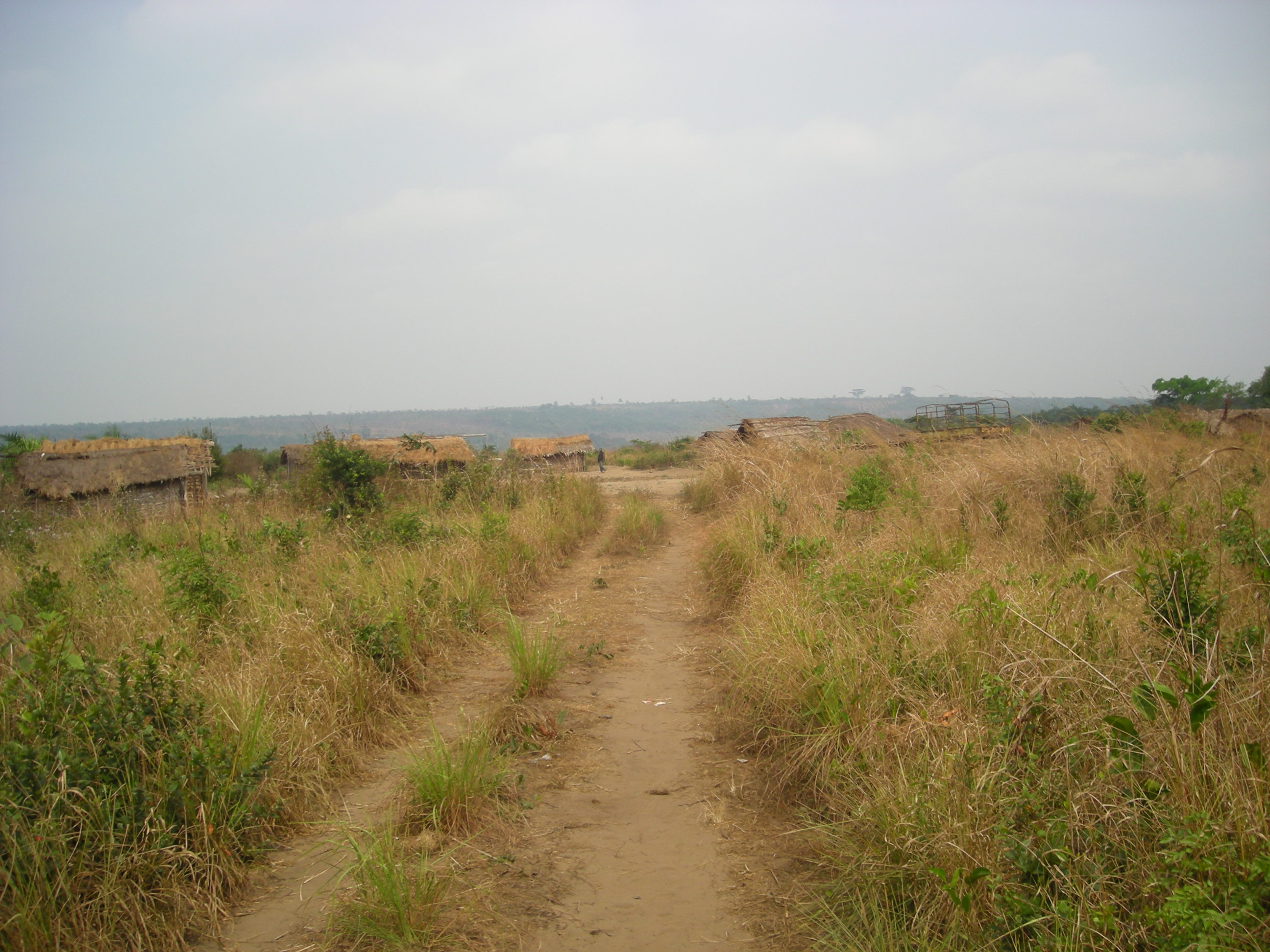 …e tra le alte erbe della savana  
piccole capanne In terra e foglie…
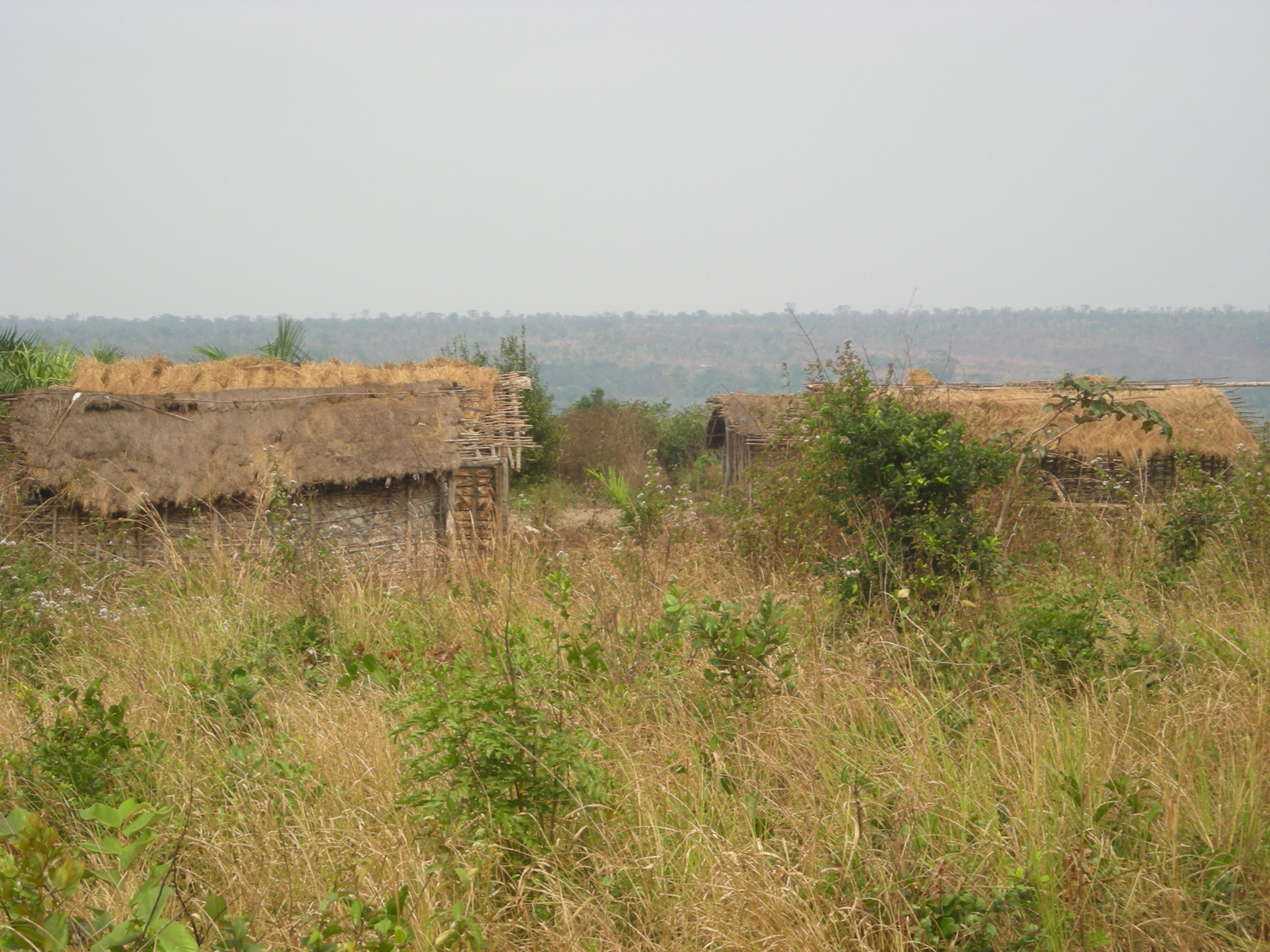 … raggruppate in villaggio all’apparenza deserto …
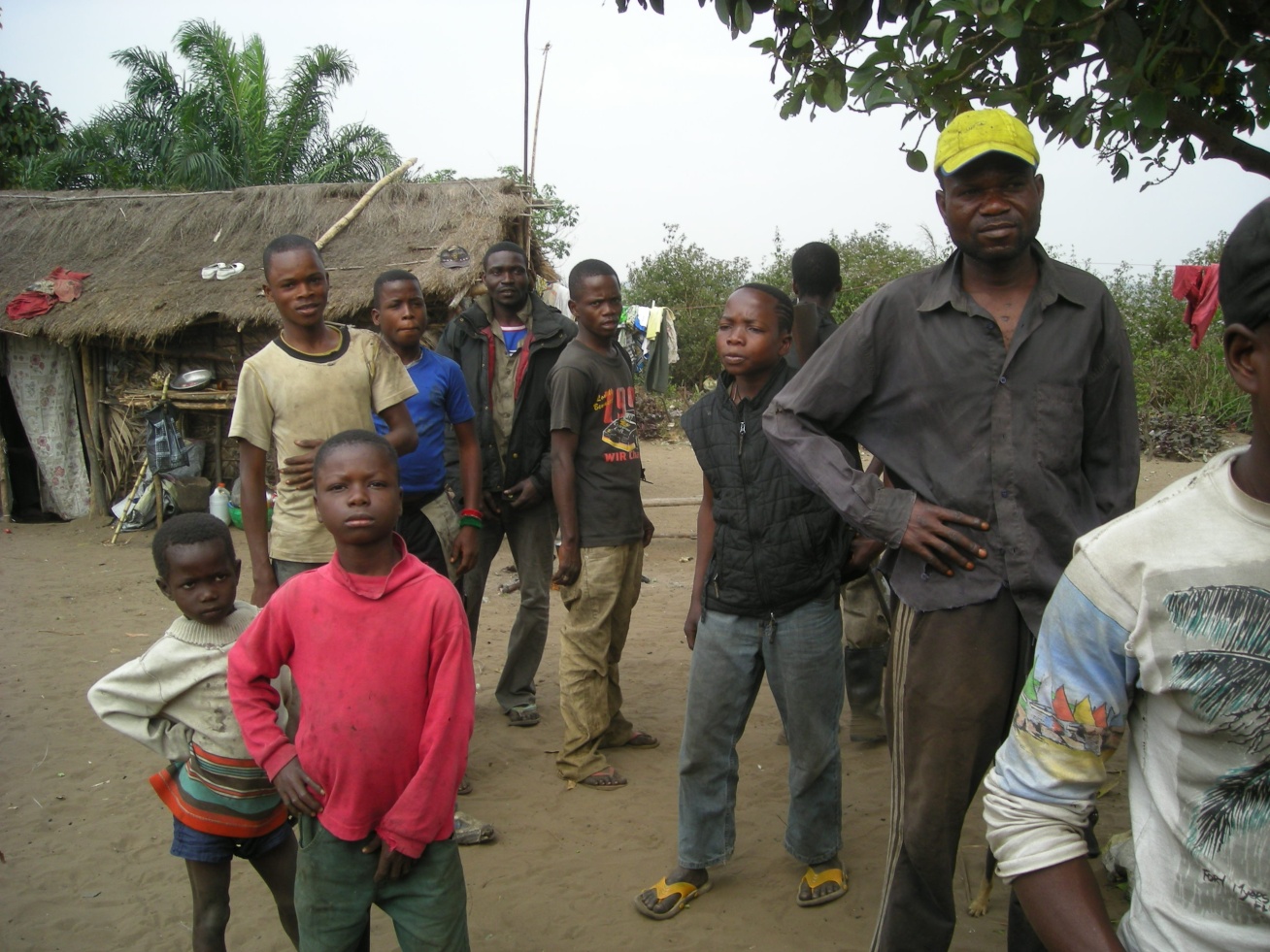 … prima i
       grandi…
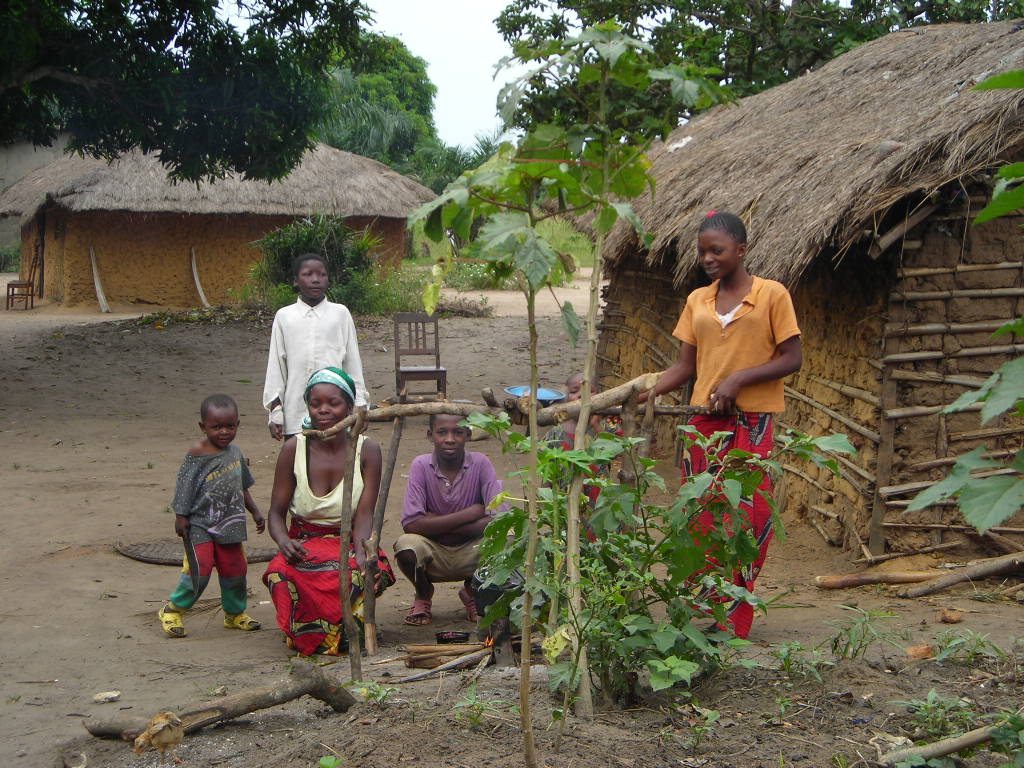 ma poi sono usciti…
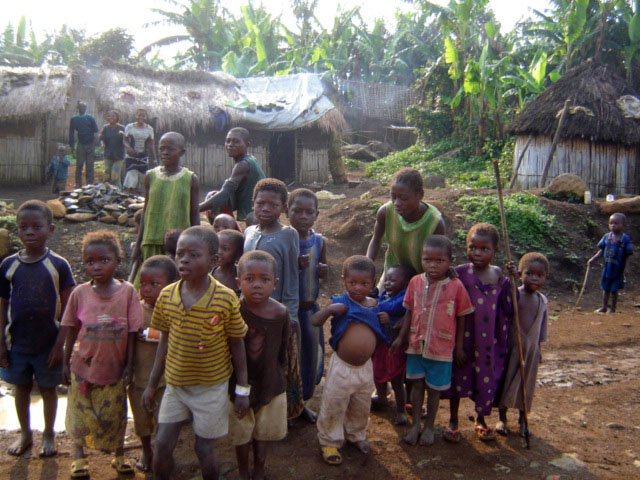 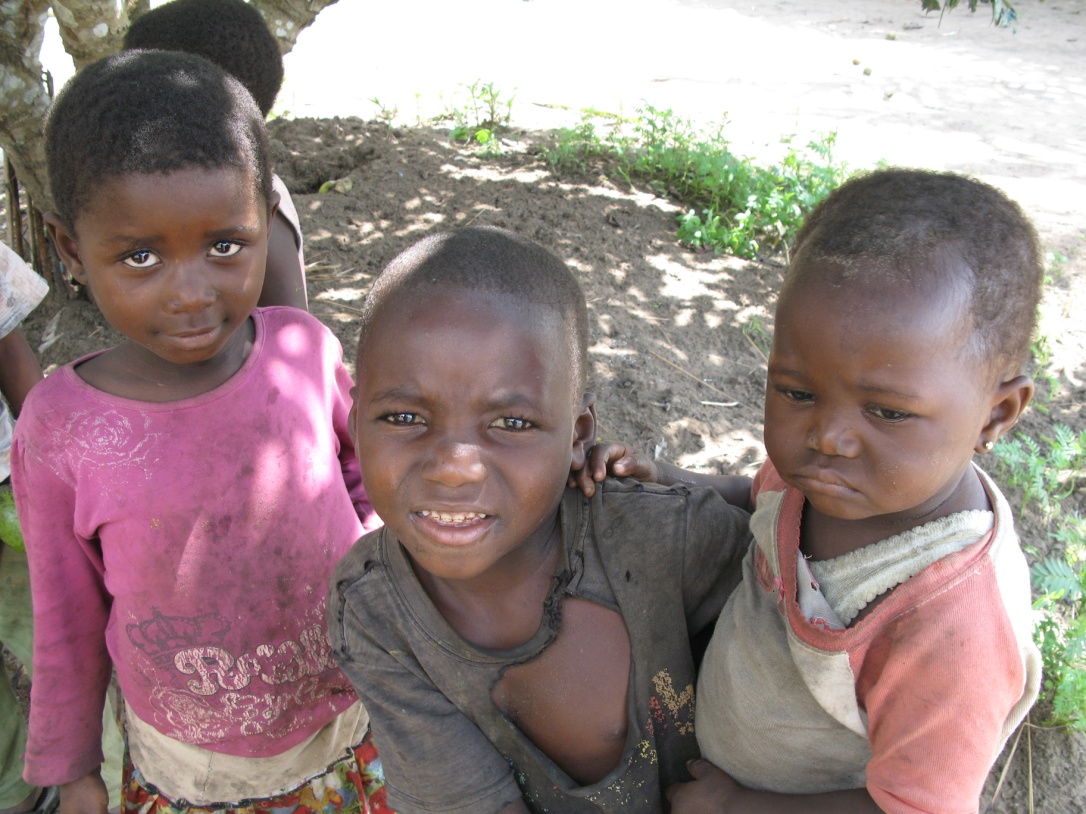 … poi i piccoli …
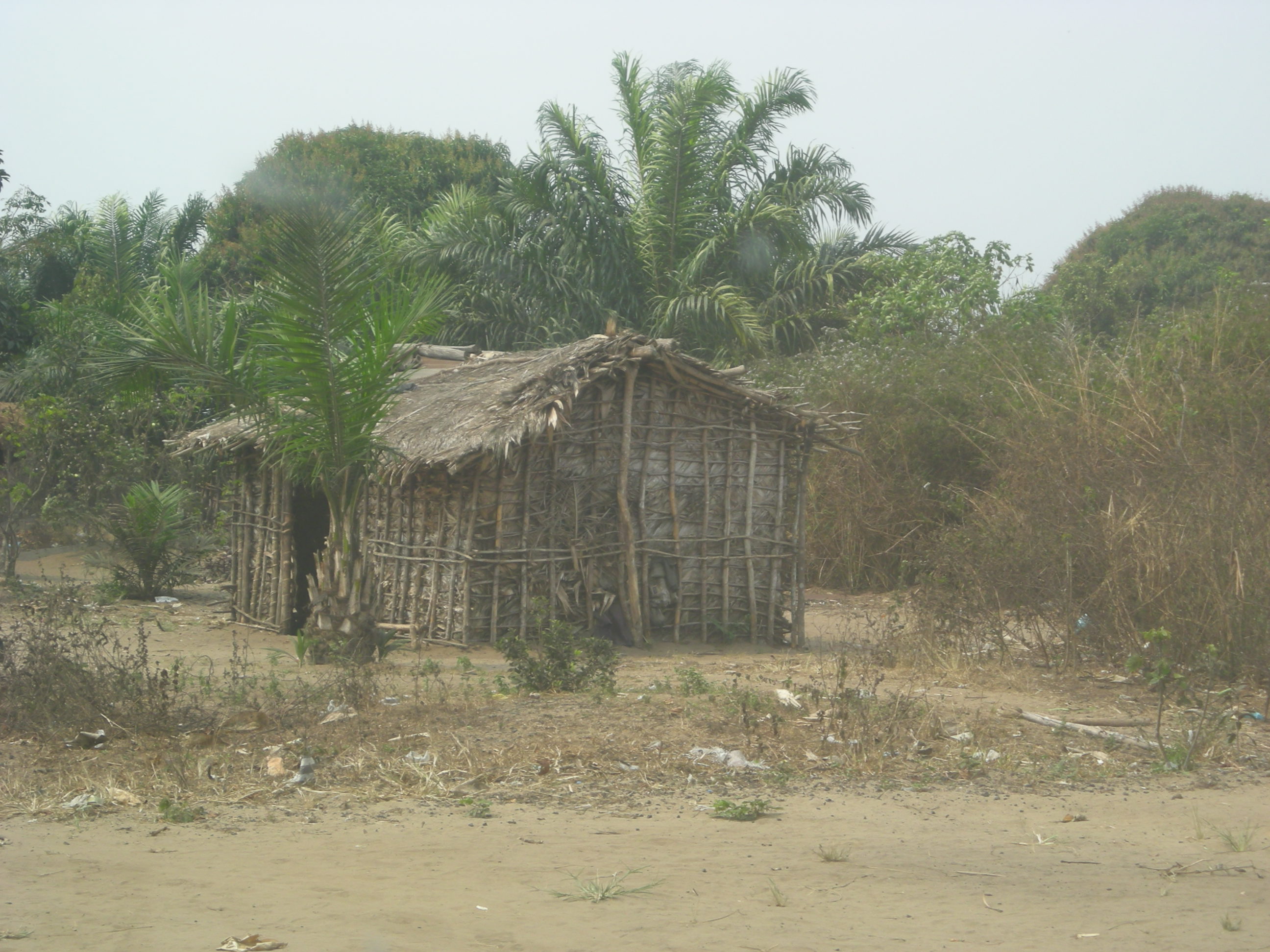 … Cosa fare per loro
Cosa fare 
per questa gente?…
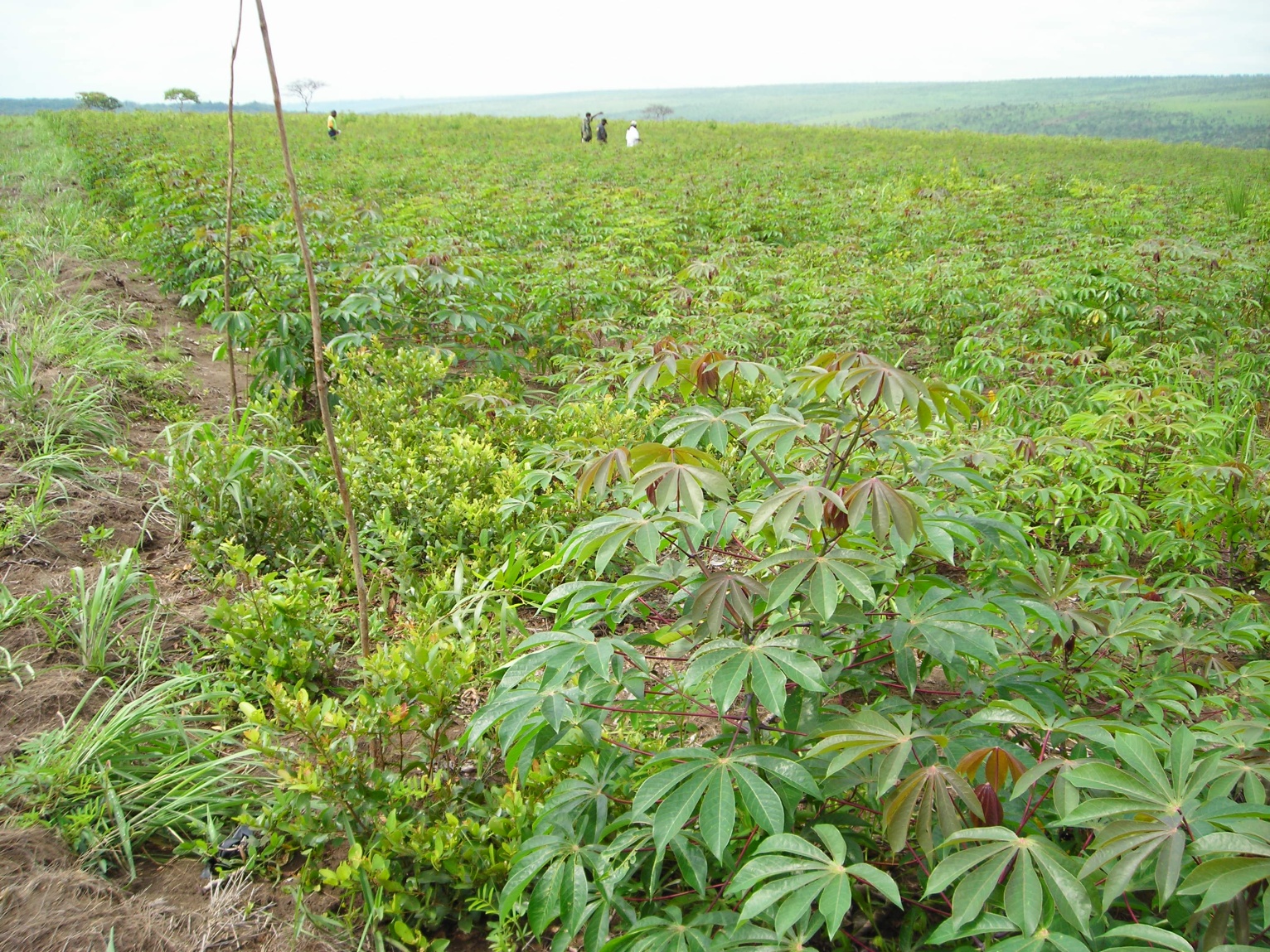 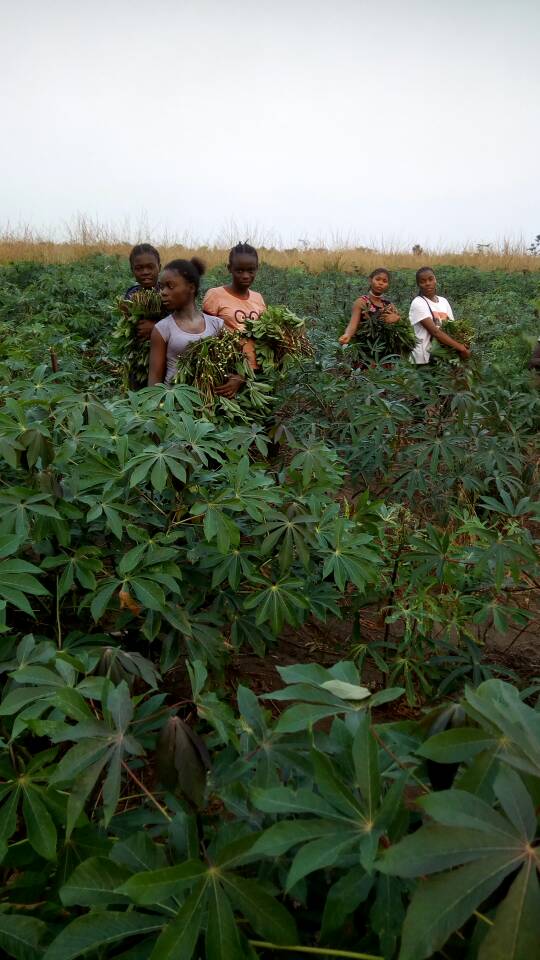 Si è cominciato 
con  la coltivazione della manioca…!
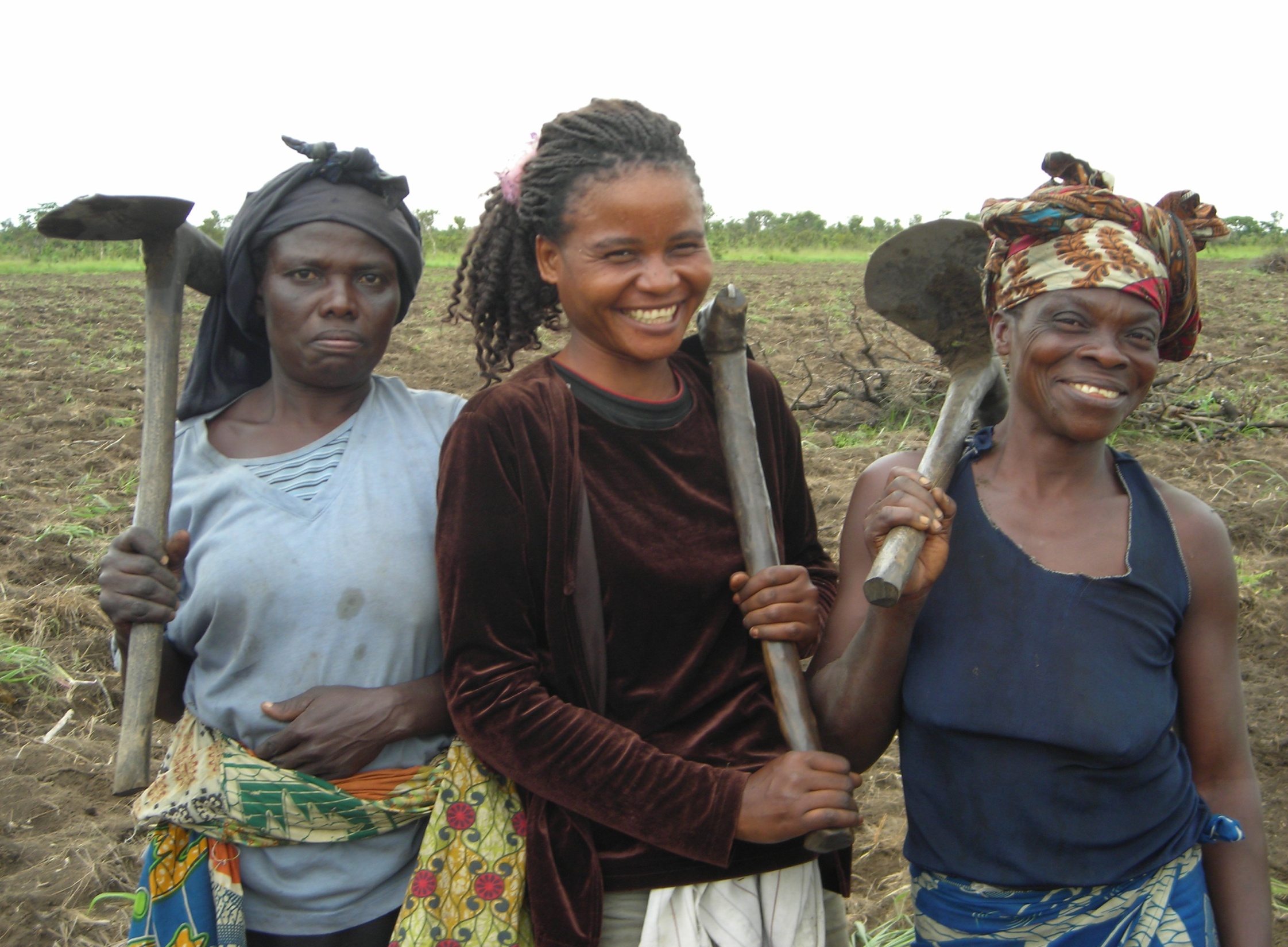 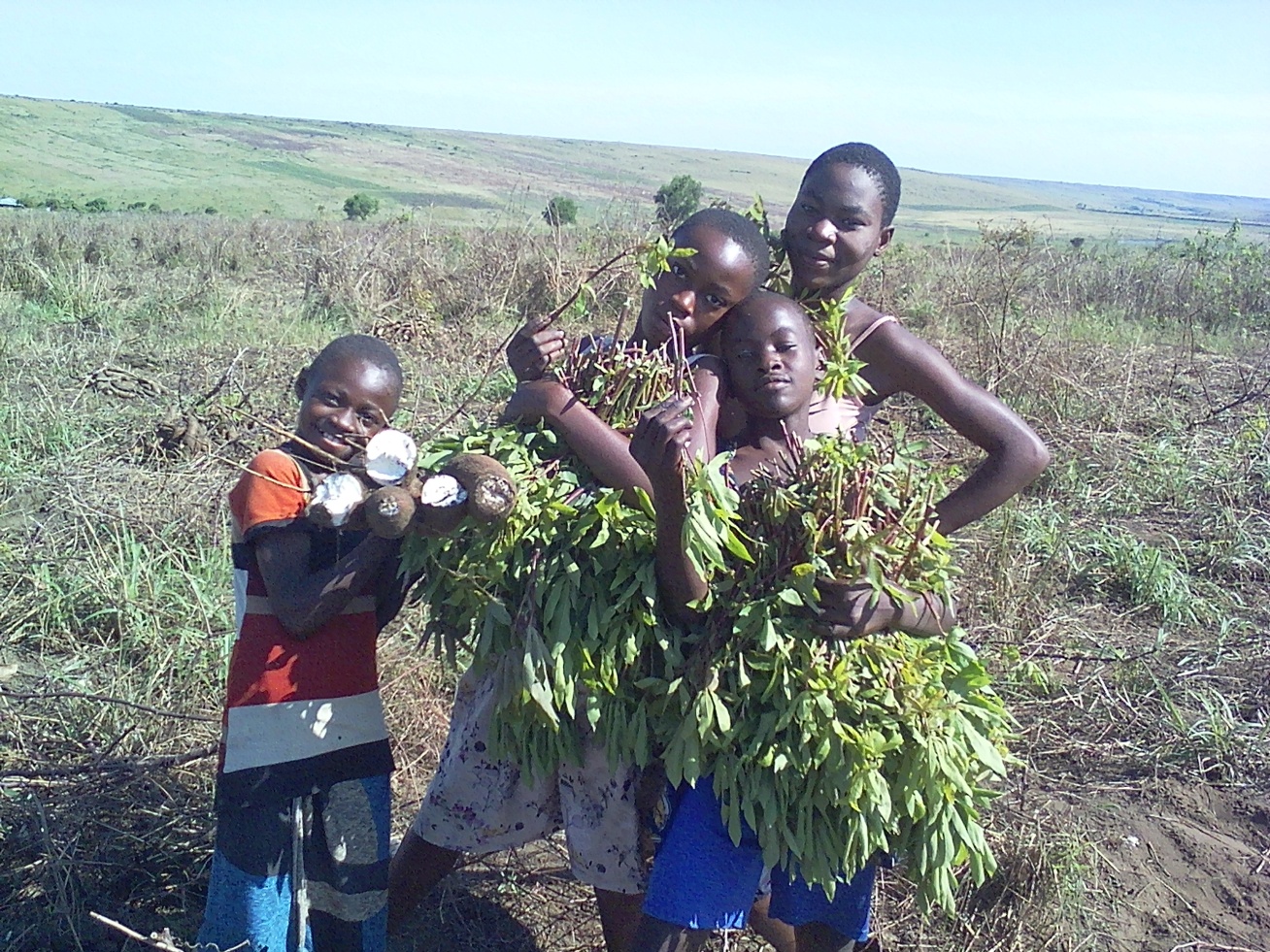 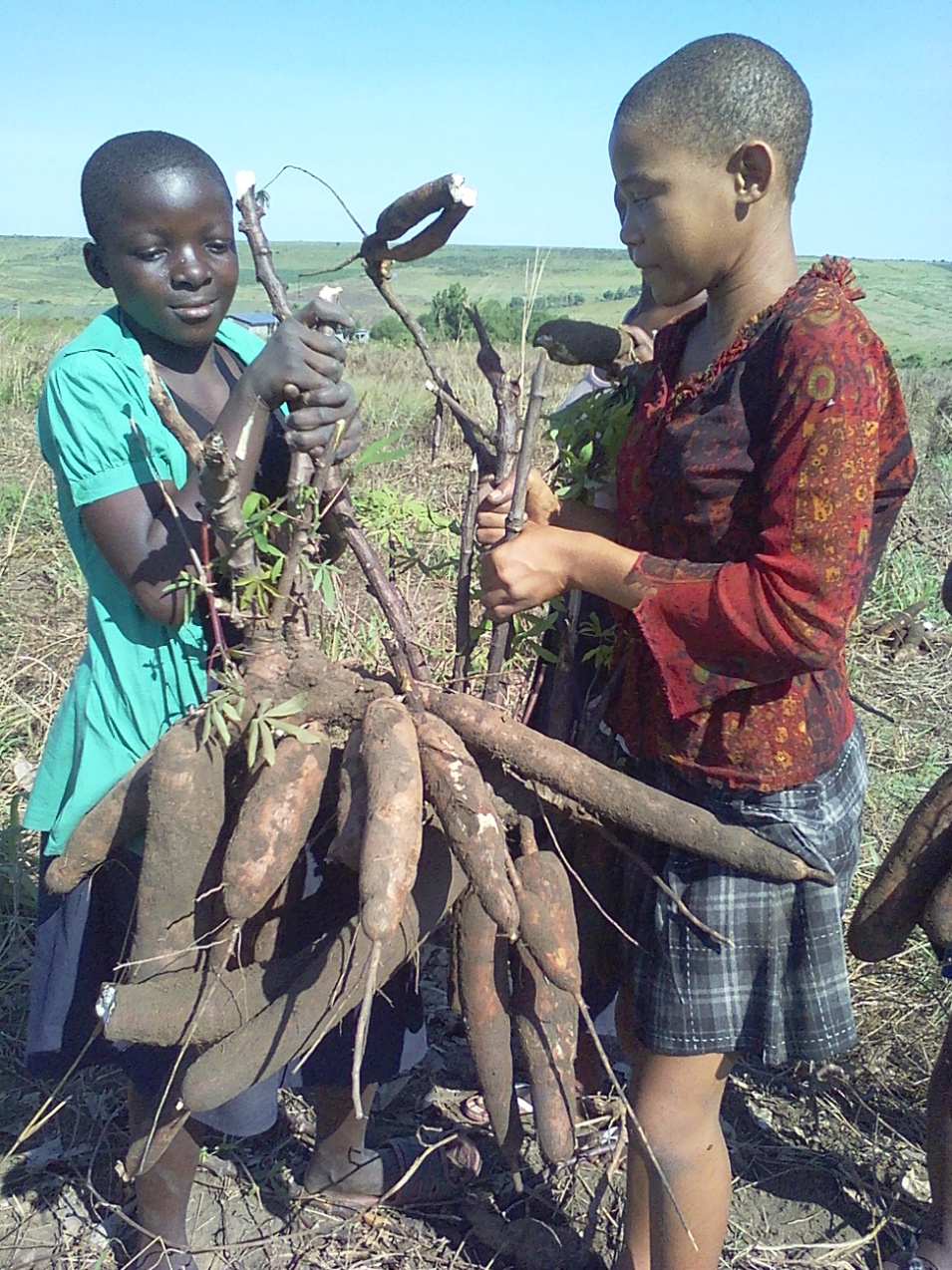 … i frutti…
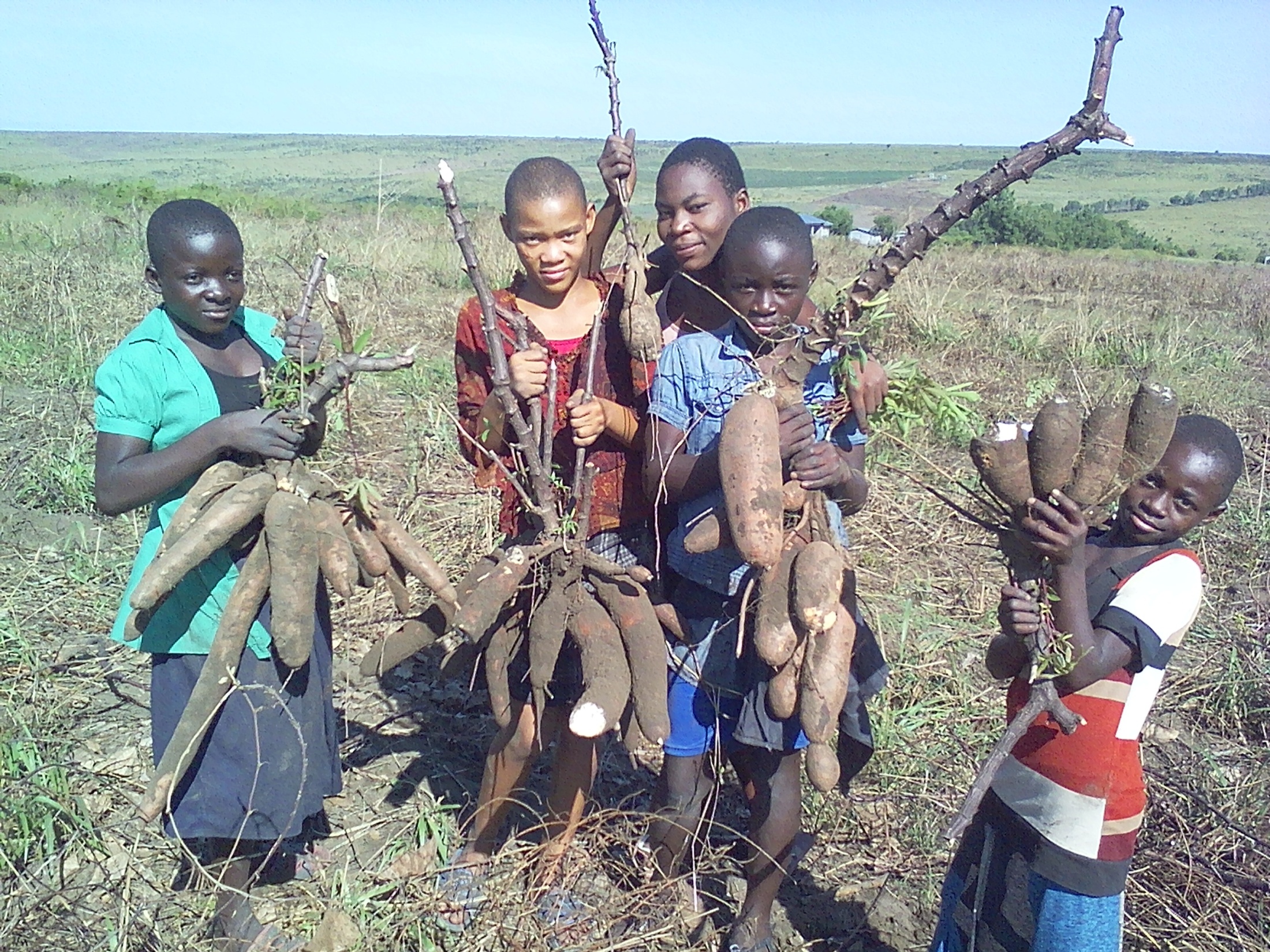 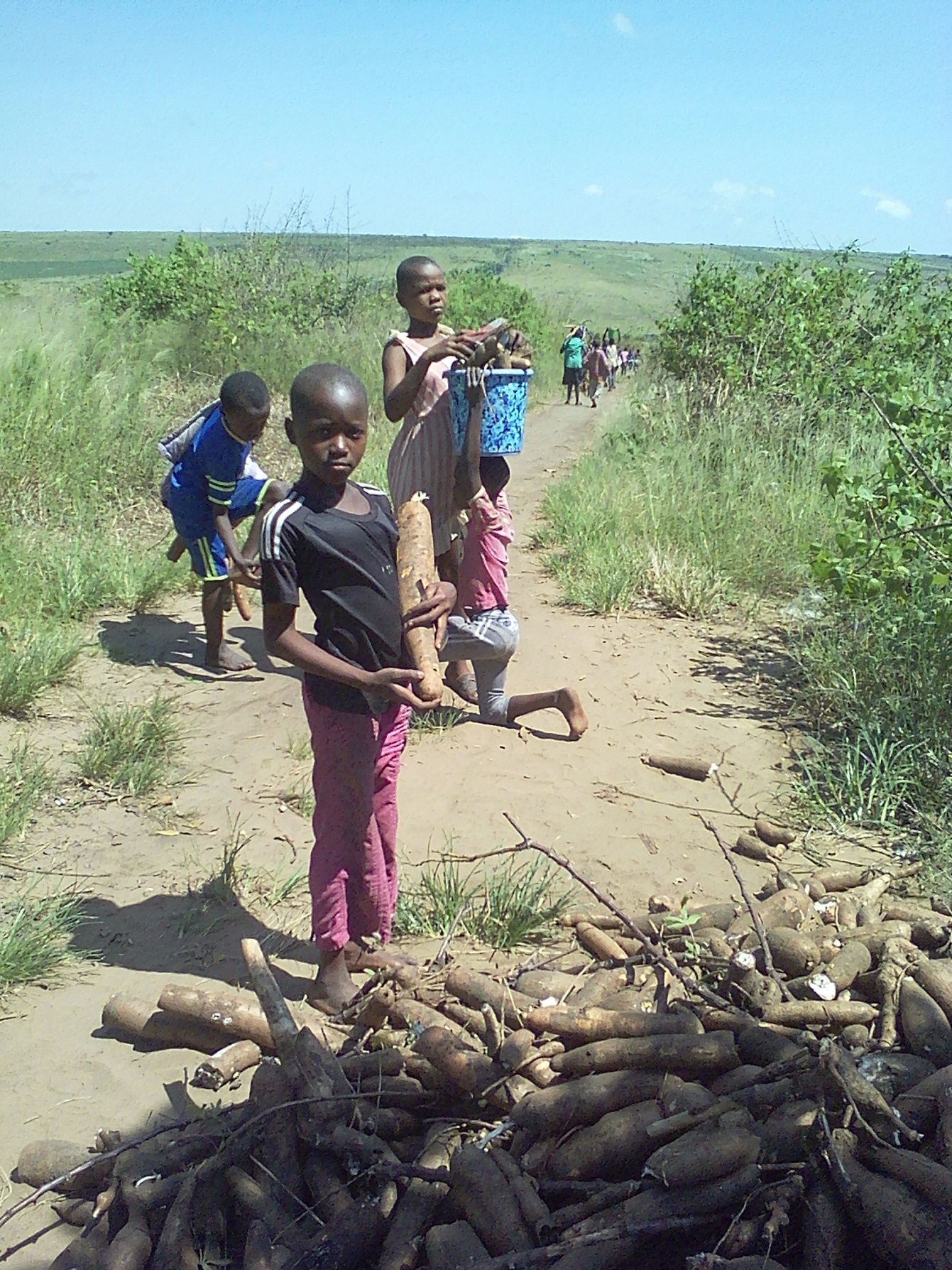 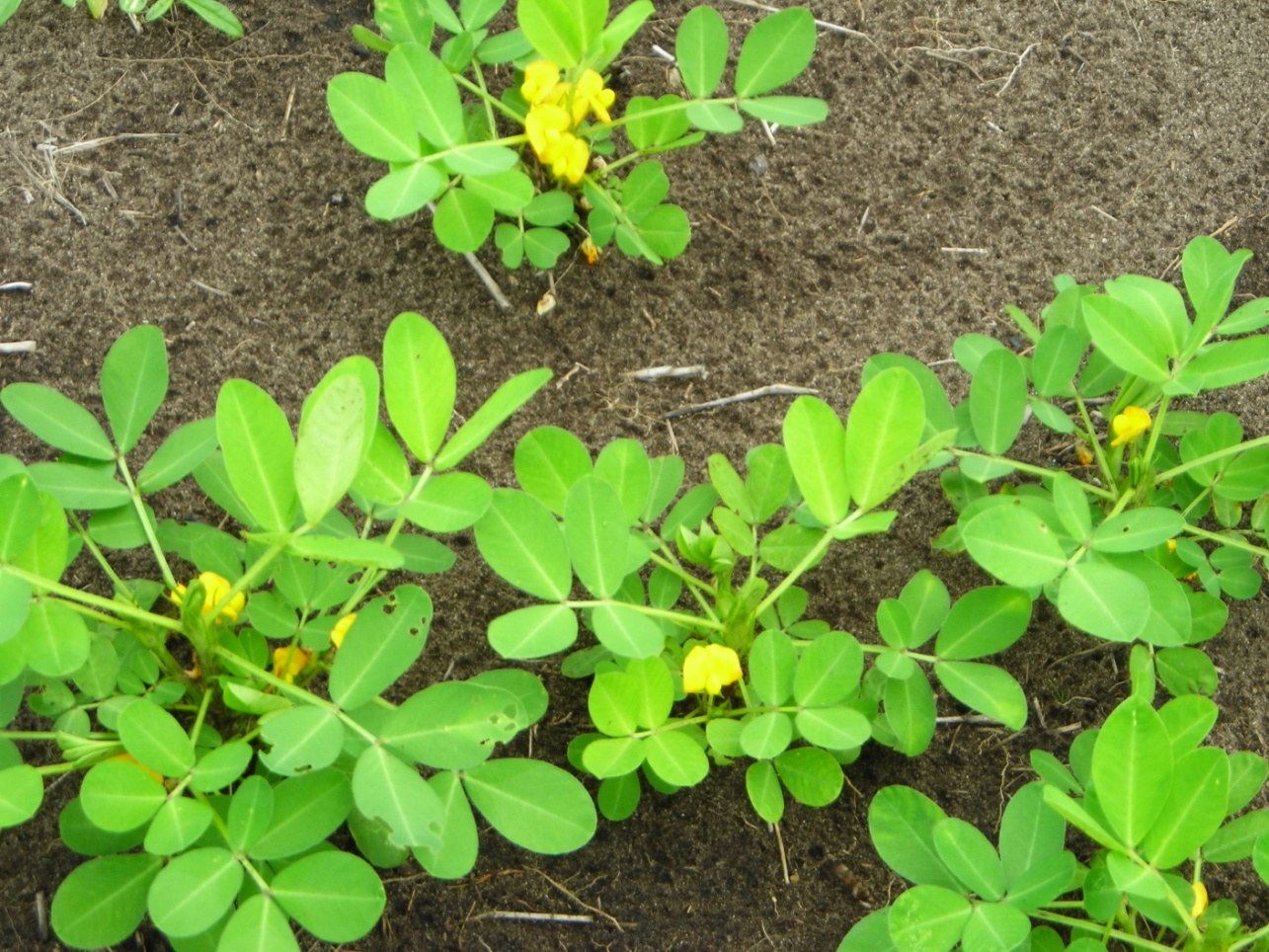 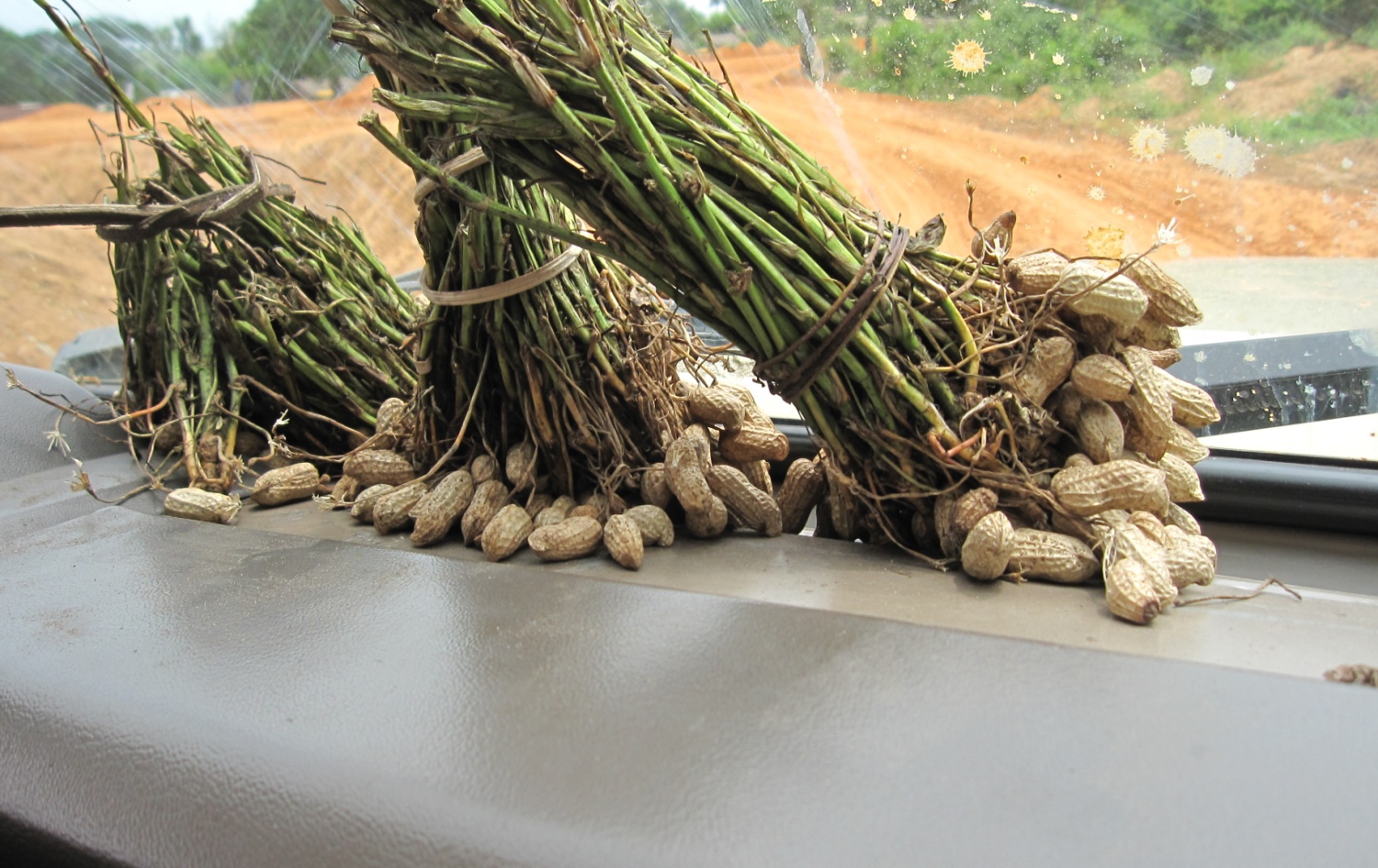 E poi…
coltivazione di arachidi
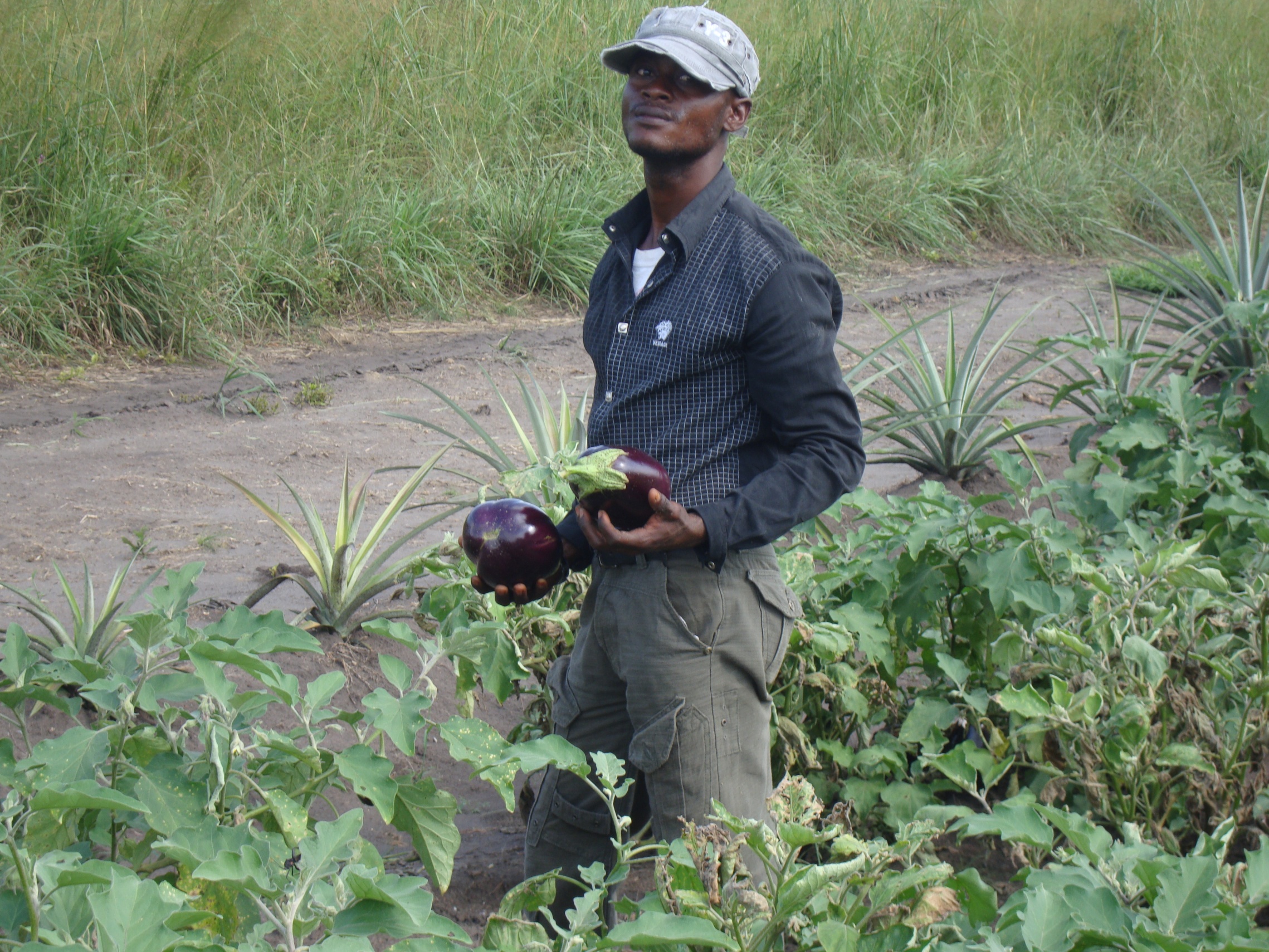 …melanzane …
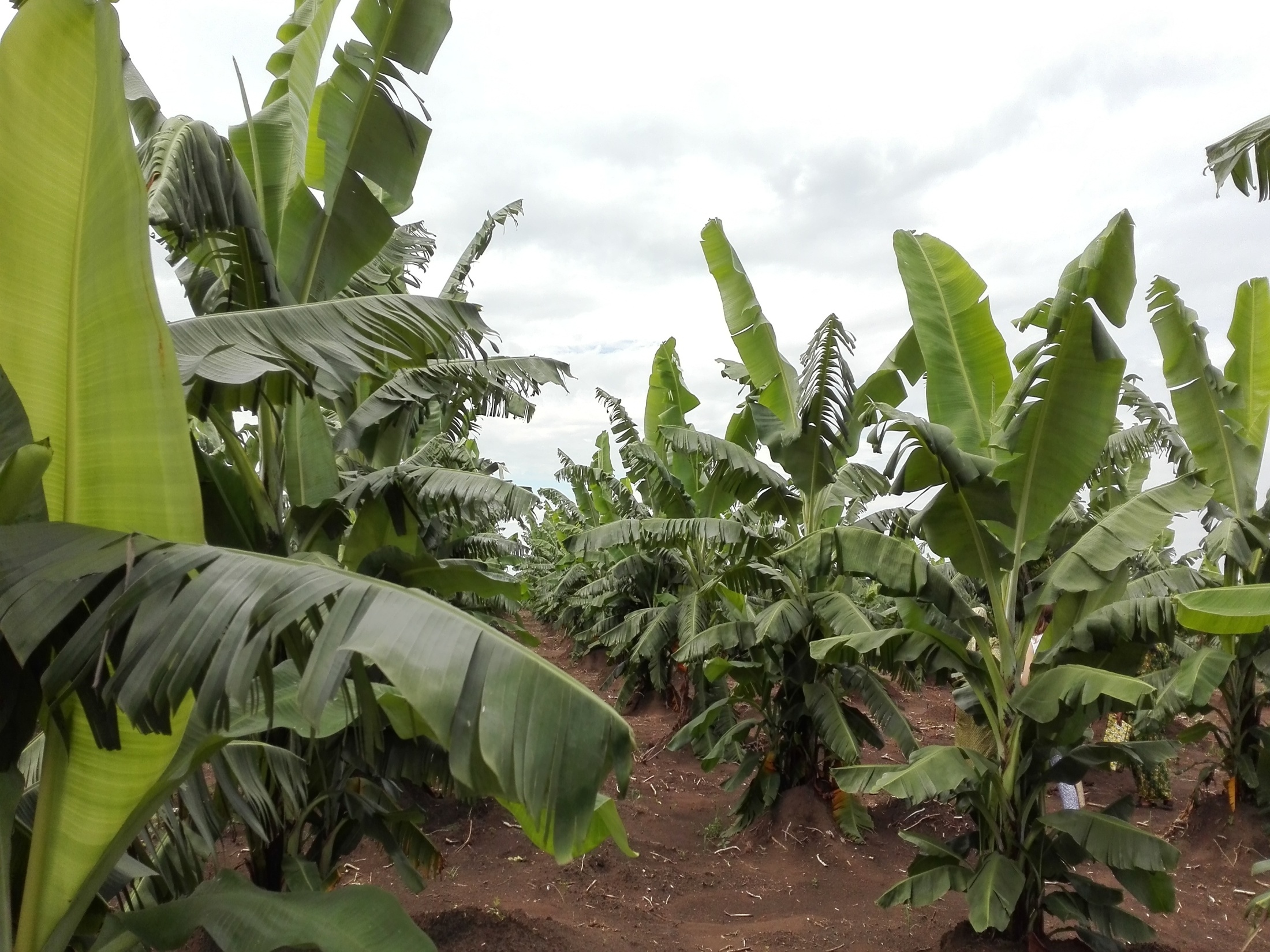 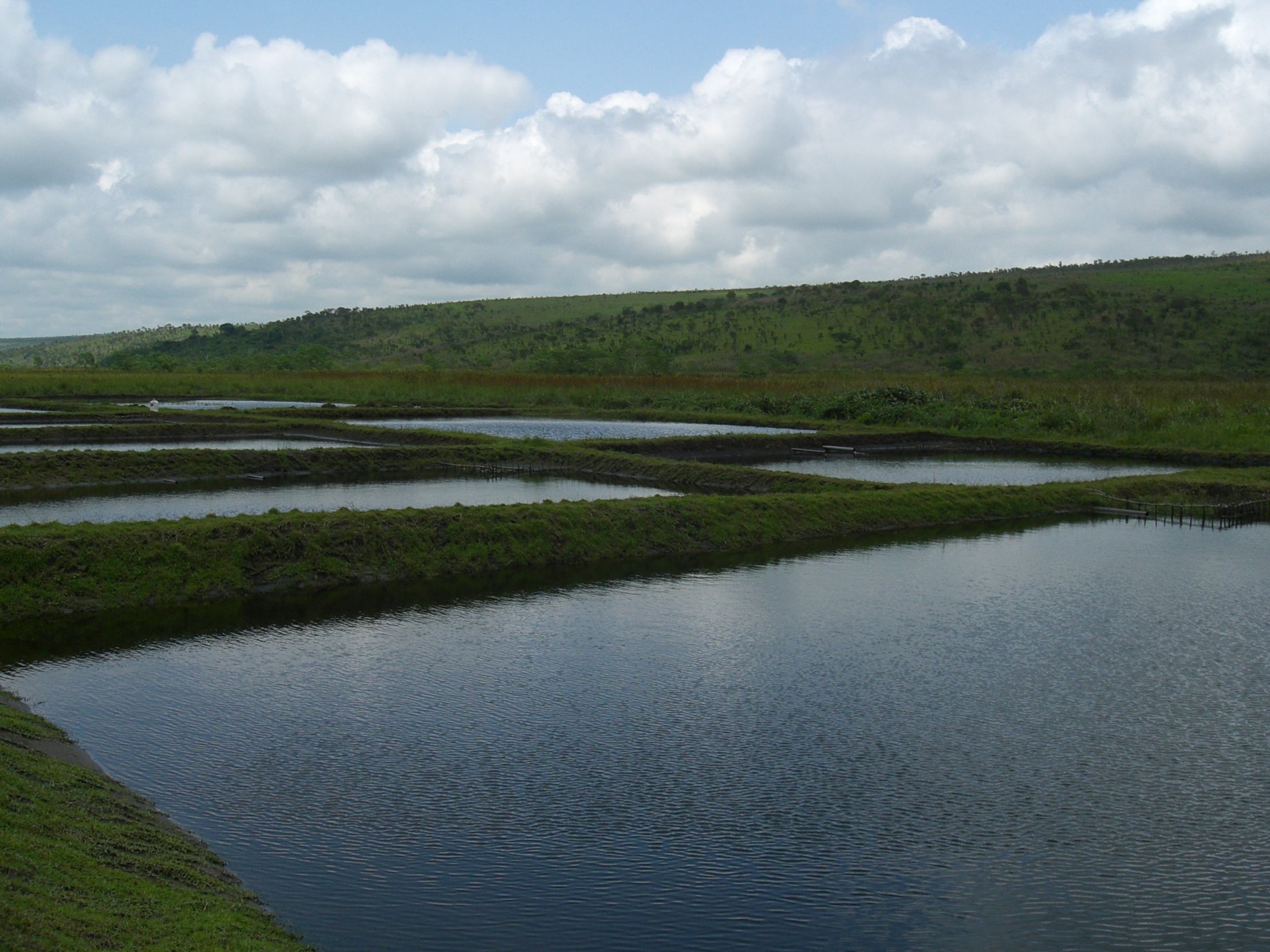 Allevamento 
               dei pesci
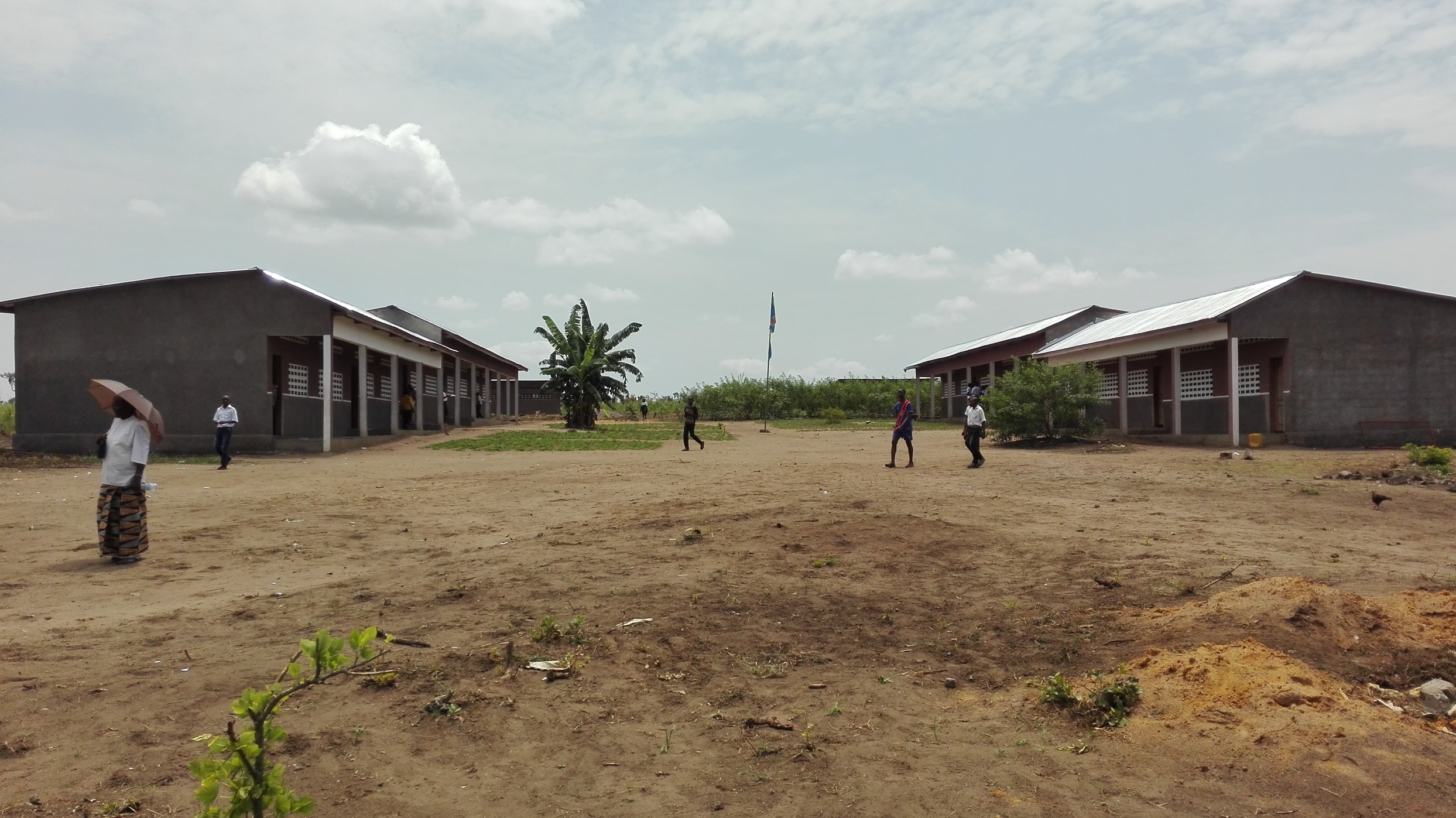 La scuola…
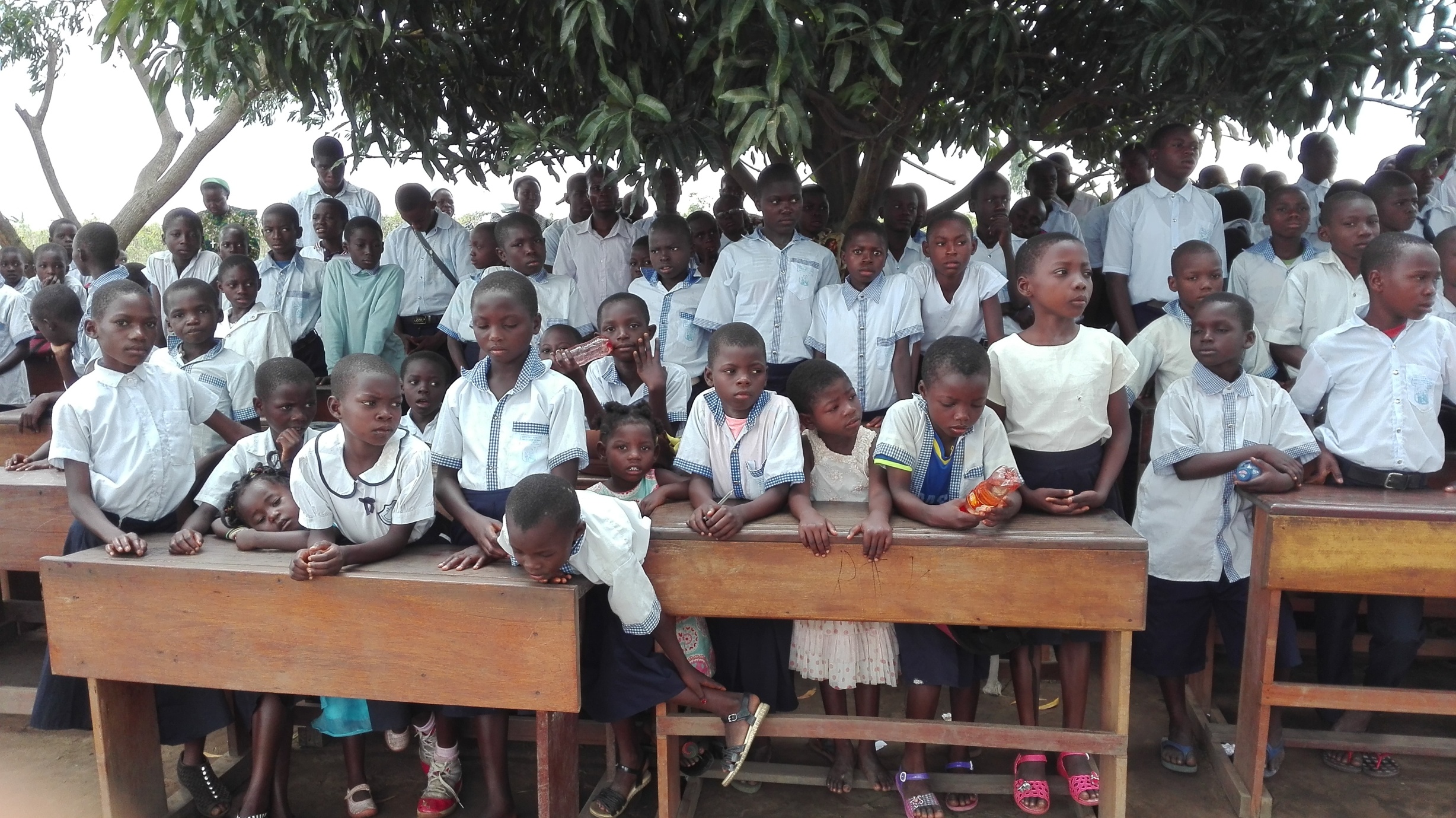 … scuola primaria…
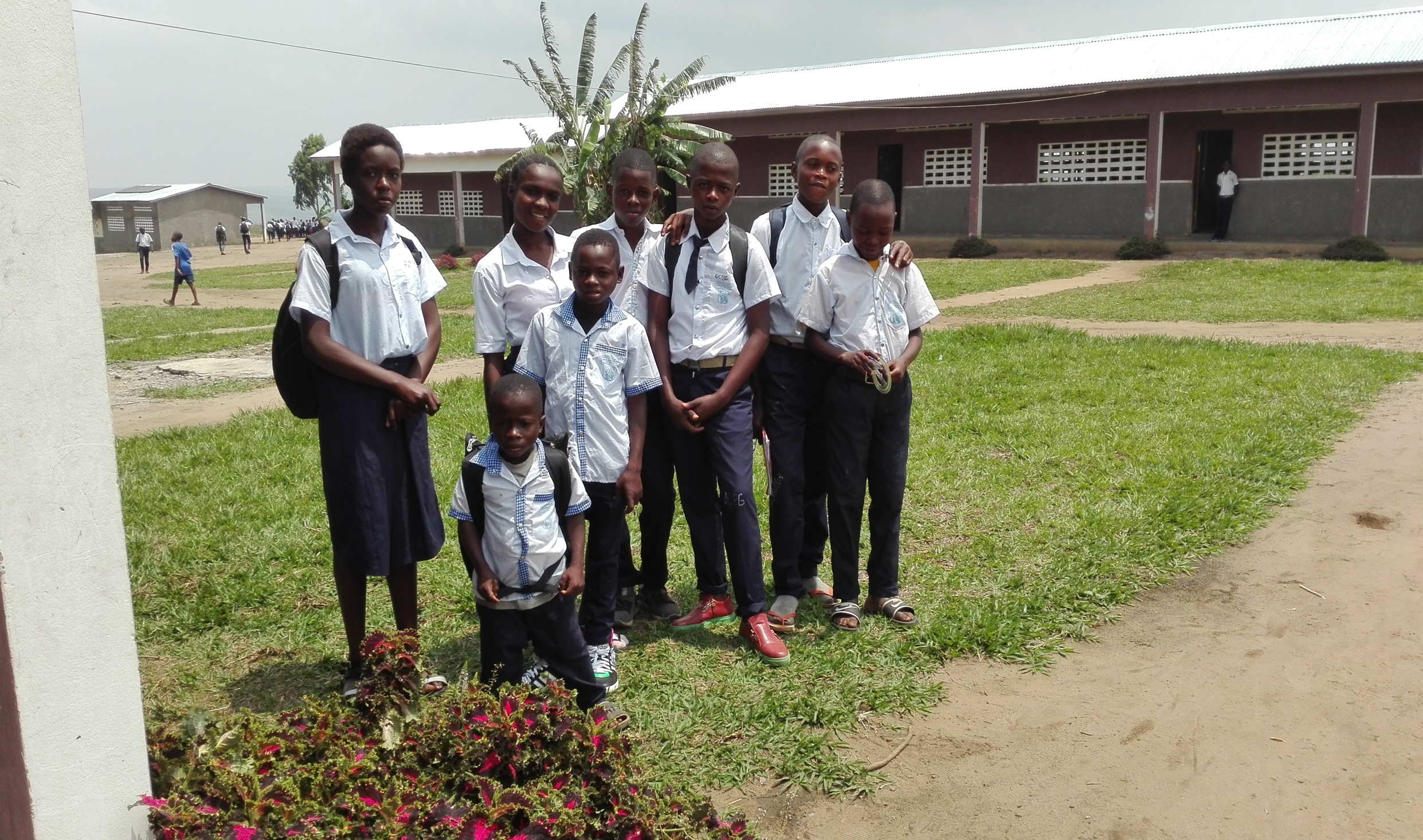 scuola media…
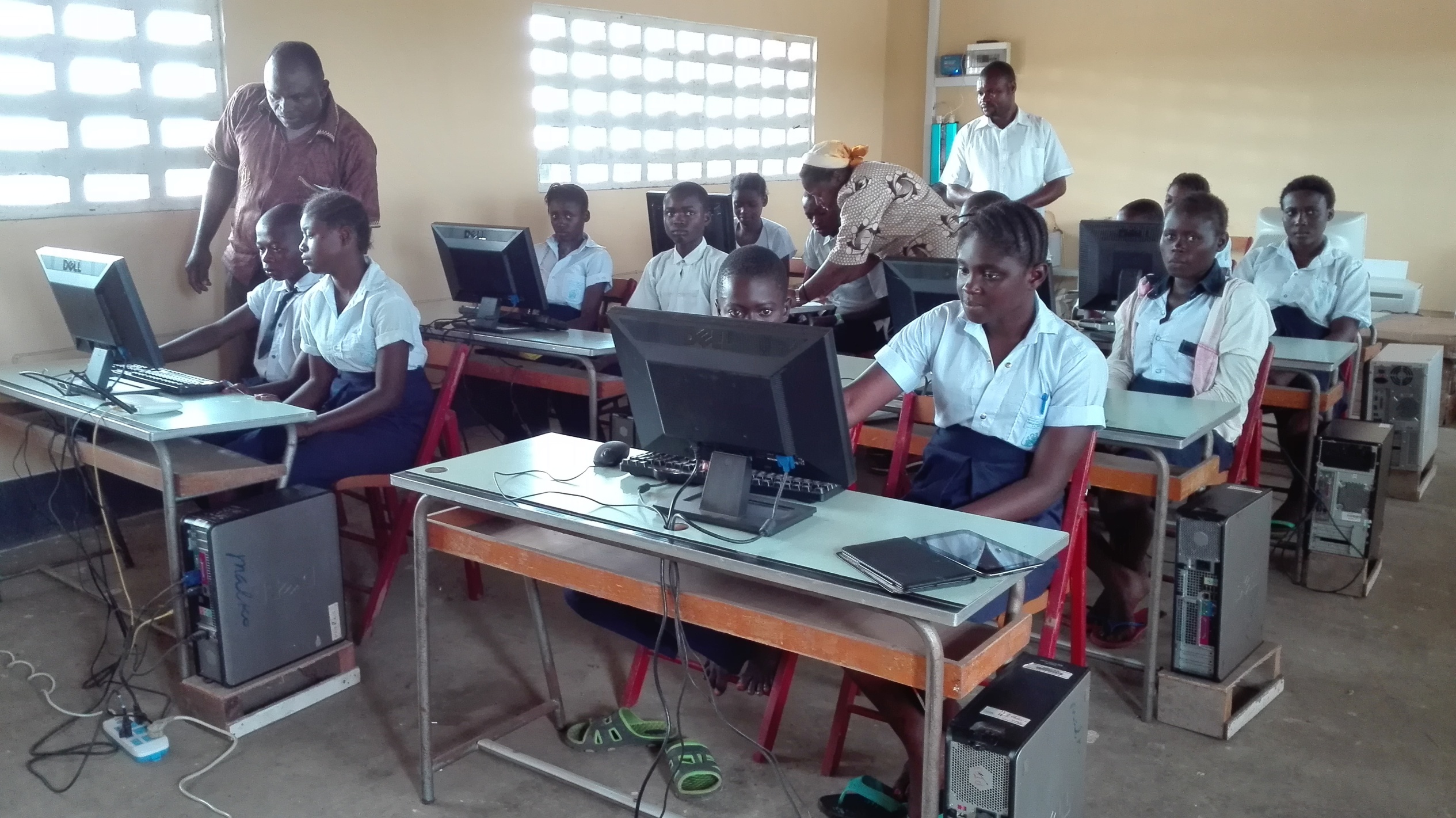 …Scuola superiore…
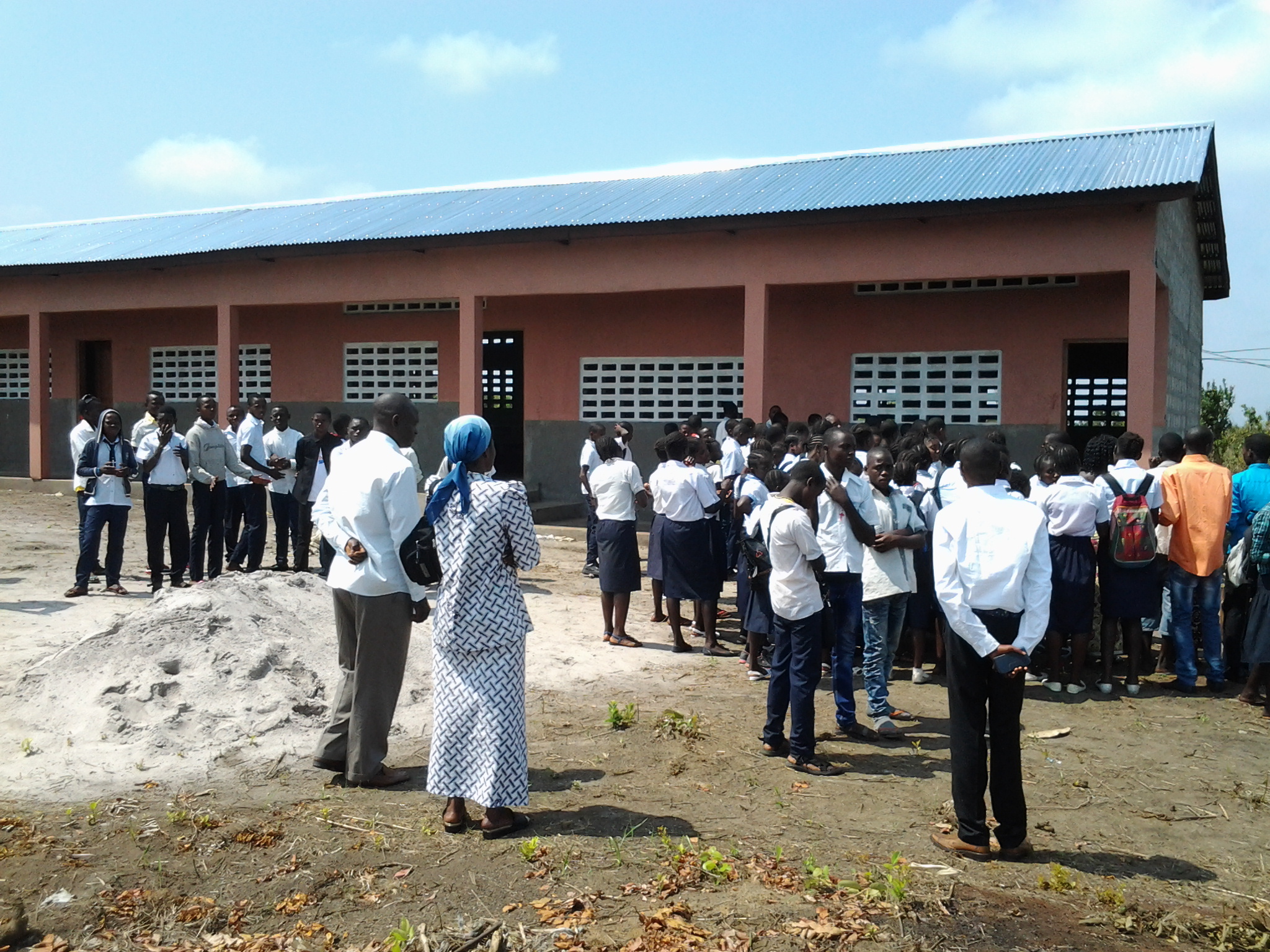 Plateau… 
vera terra di missione
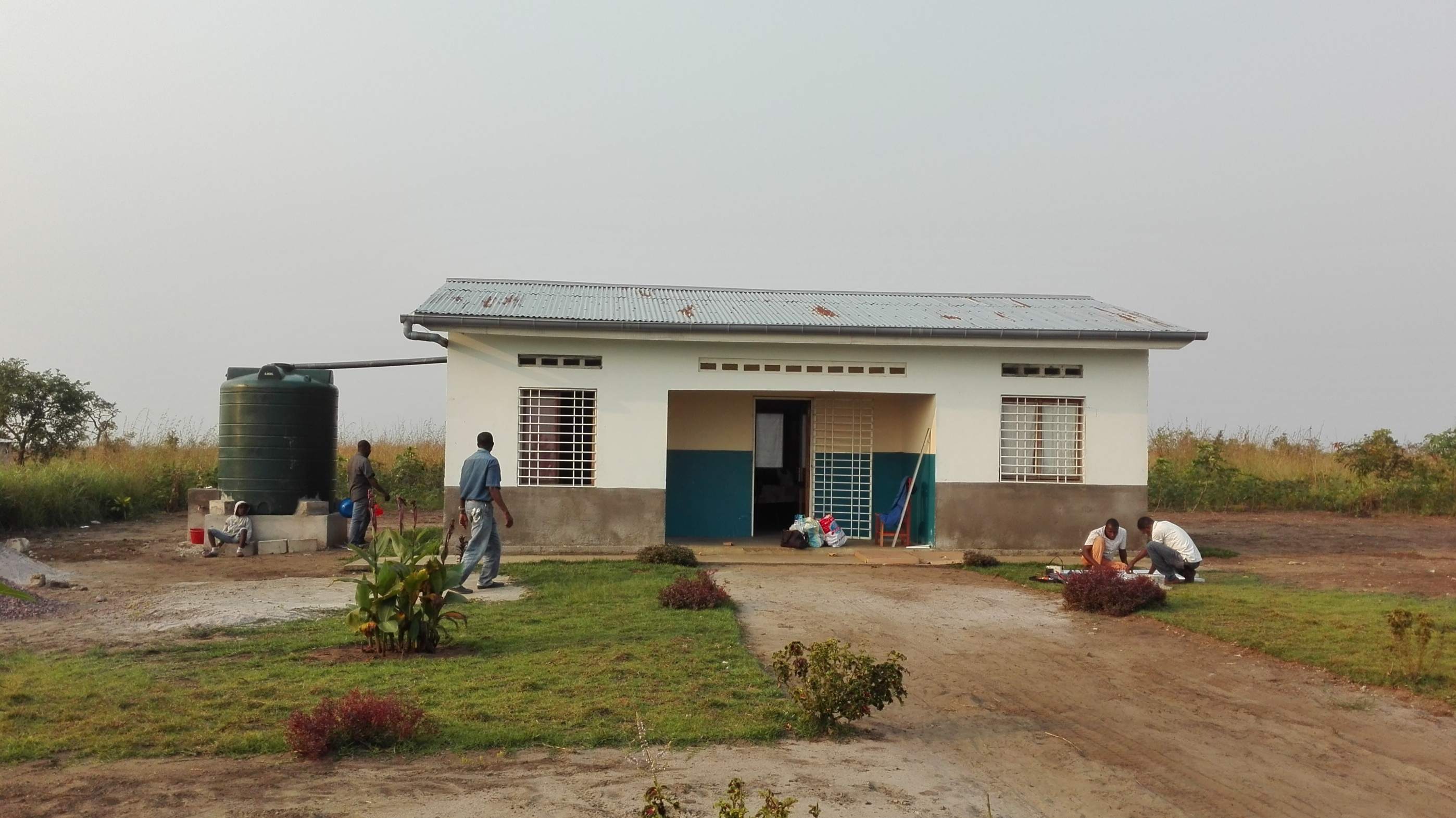 Il dispensario…
…e un gran dono: l’acqua…
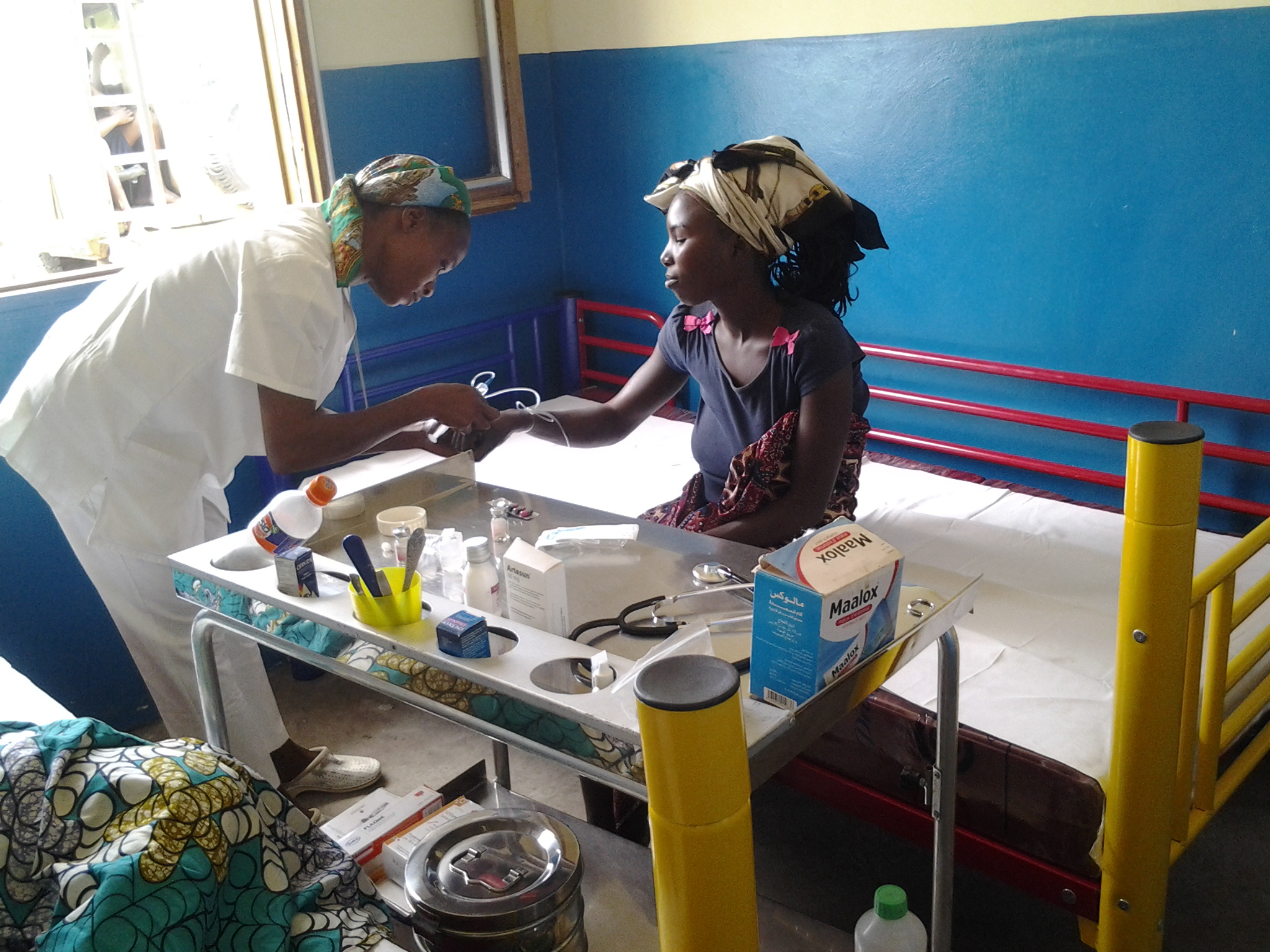 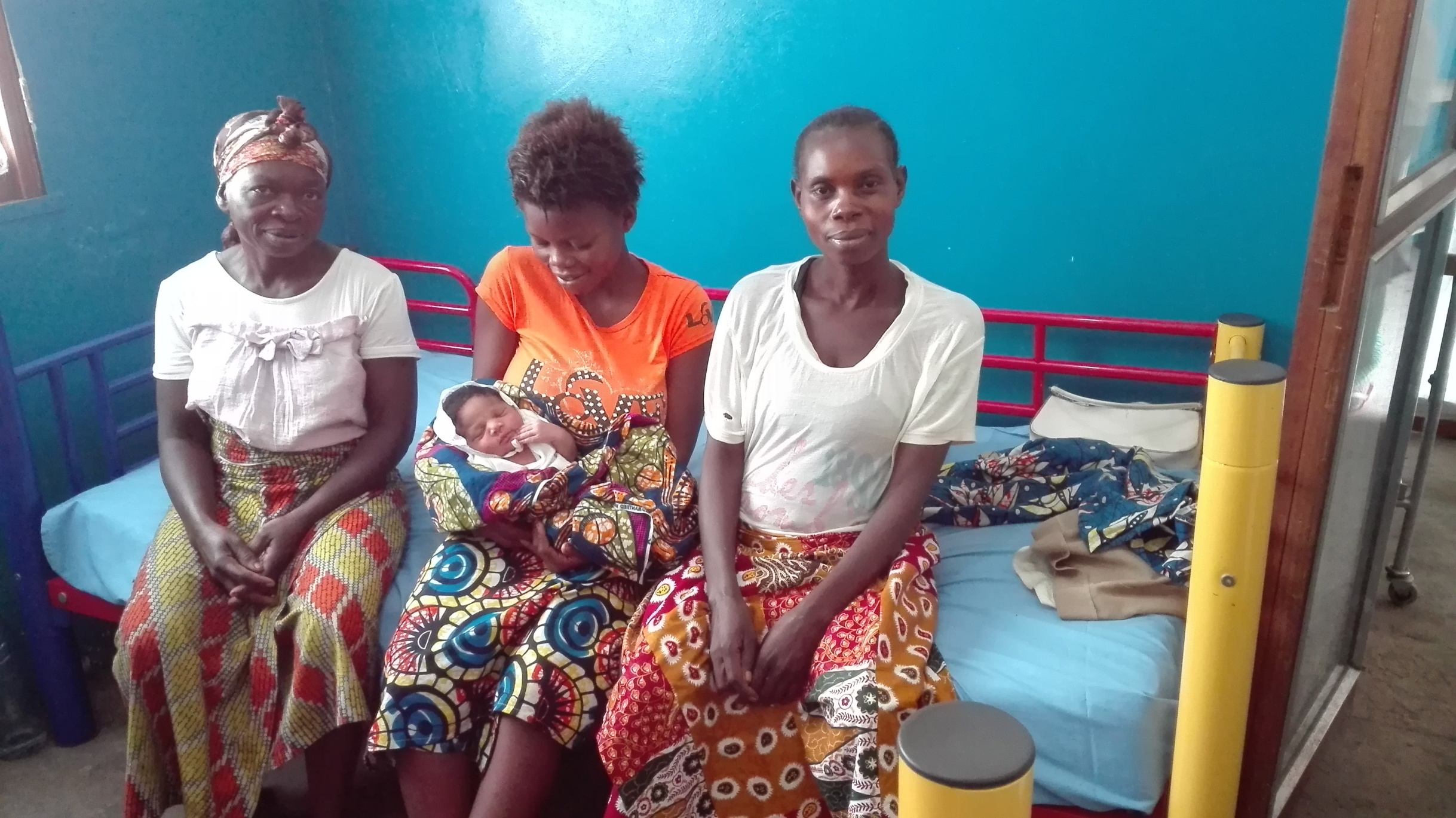 Altra iniziativa importante 
di cui vi voglio parlare 
è quella avviata in RCA 
a servizio dei Pigmei !
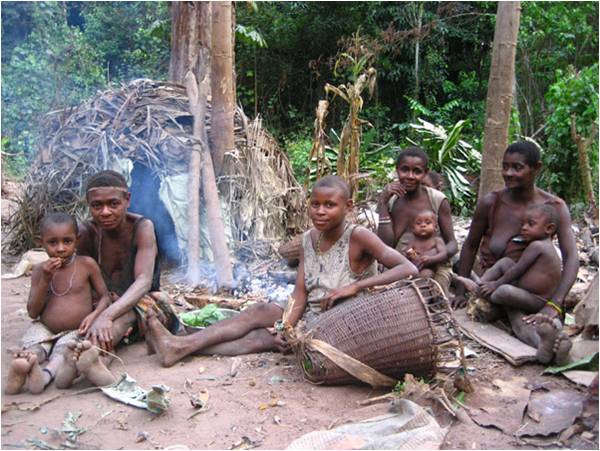 Abitualmente nella foresta
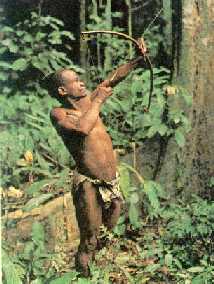 Popolazione di cacciatori…
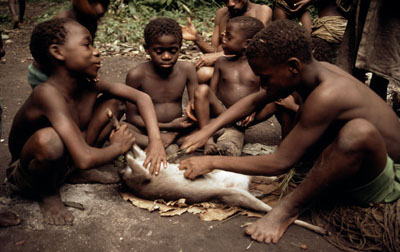 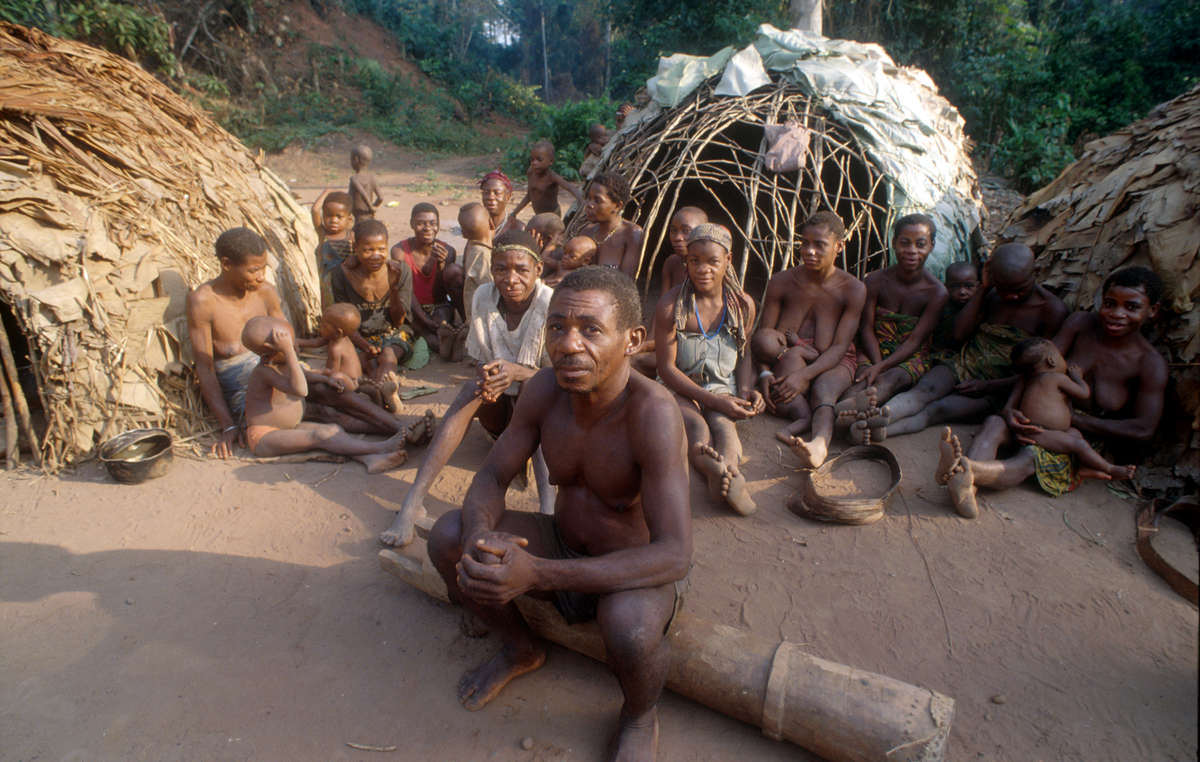 In condizioni di estrema povertà…
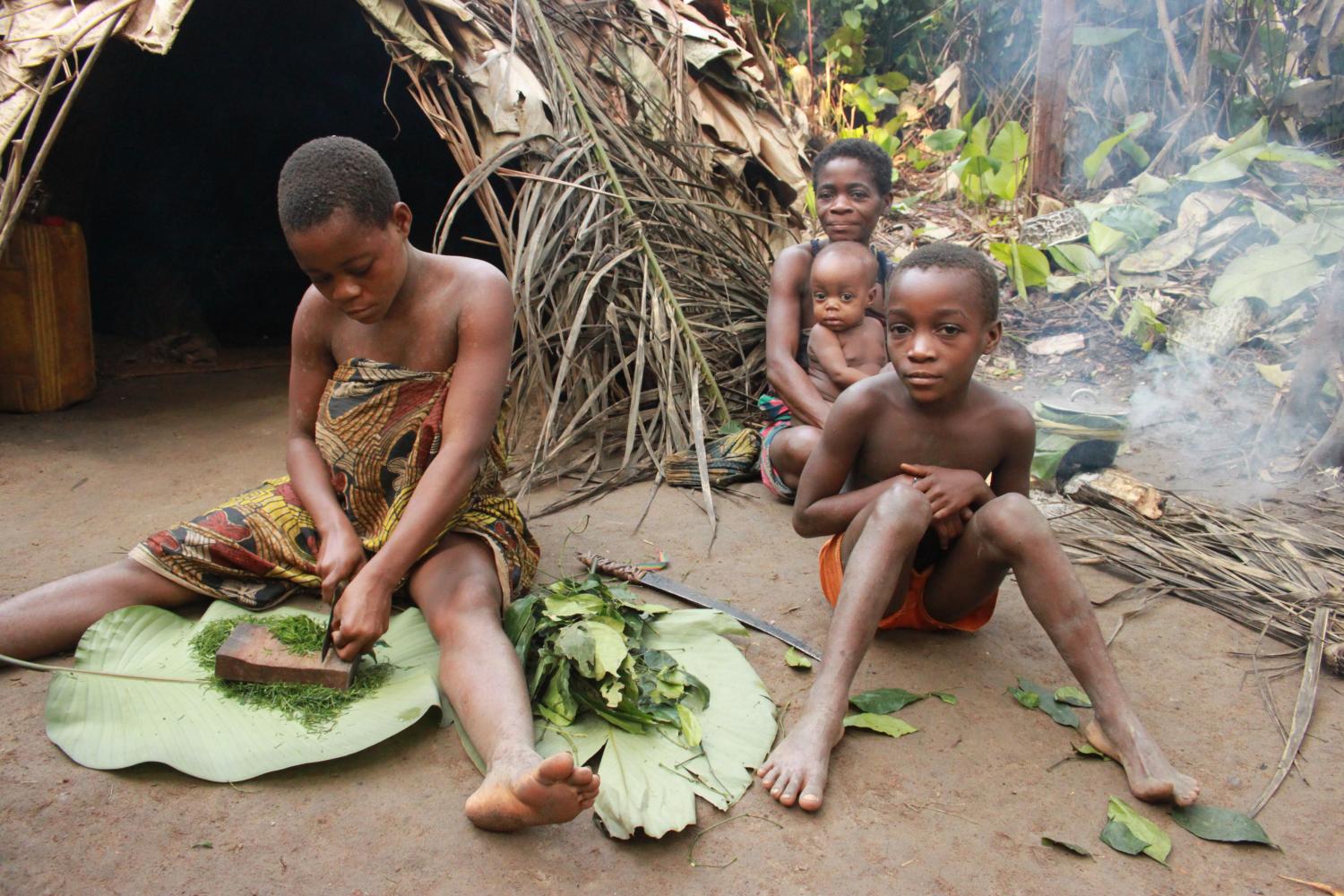 … si nutrono di 
ciò che la foresta fornisce
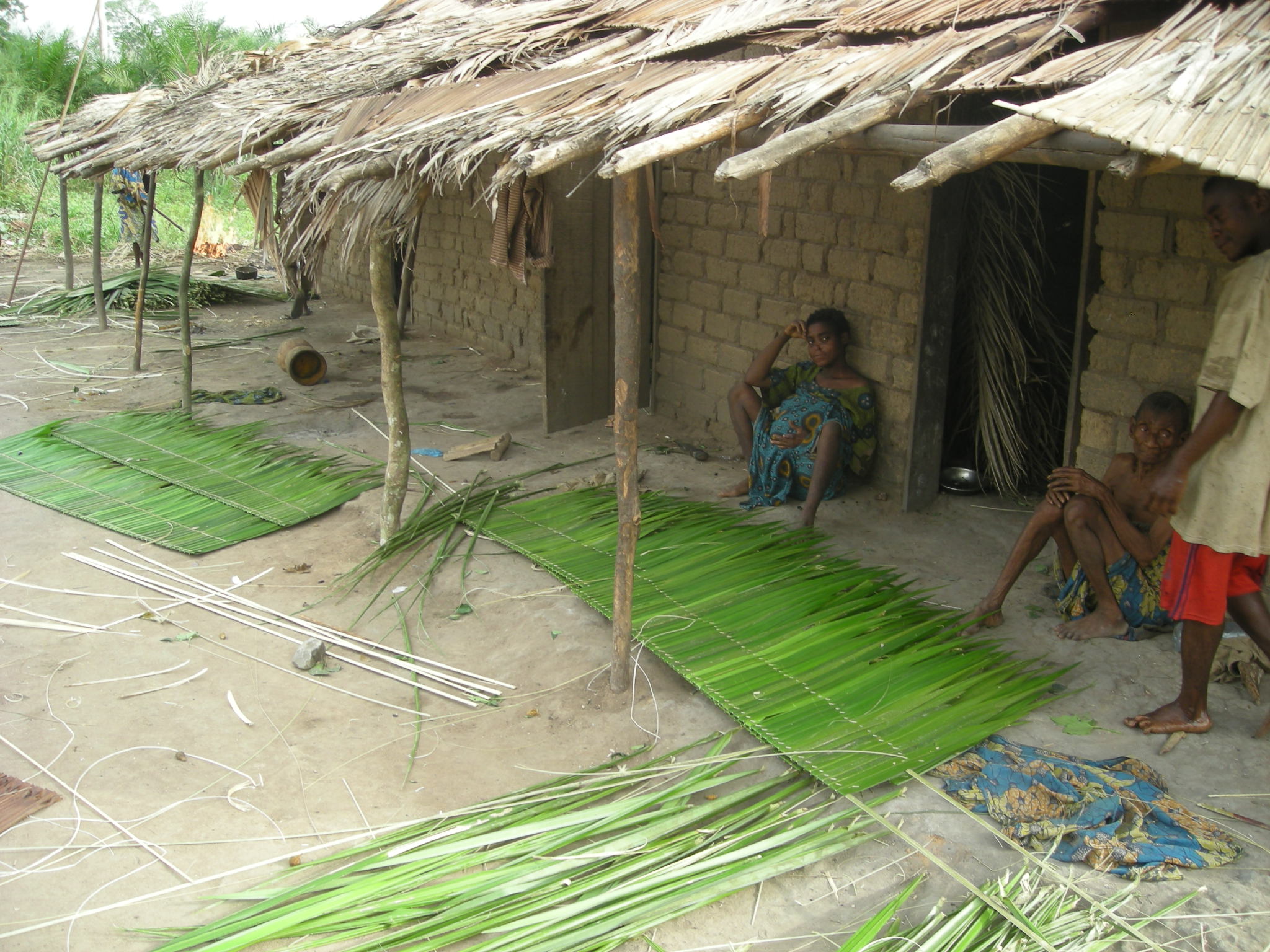 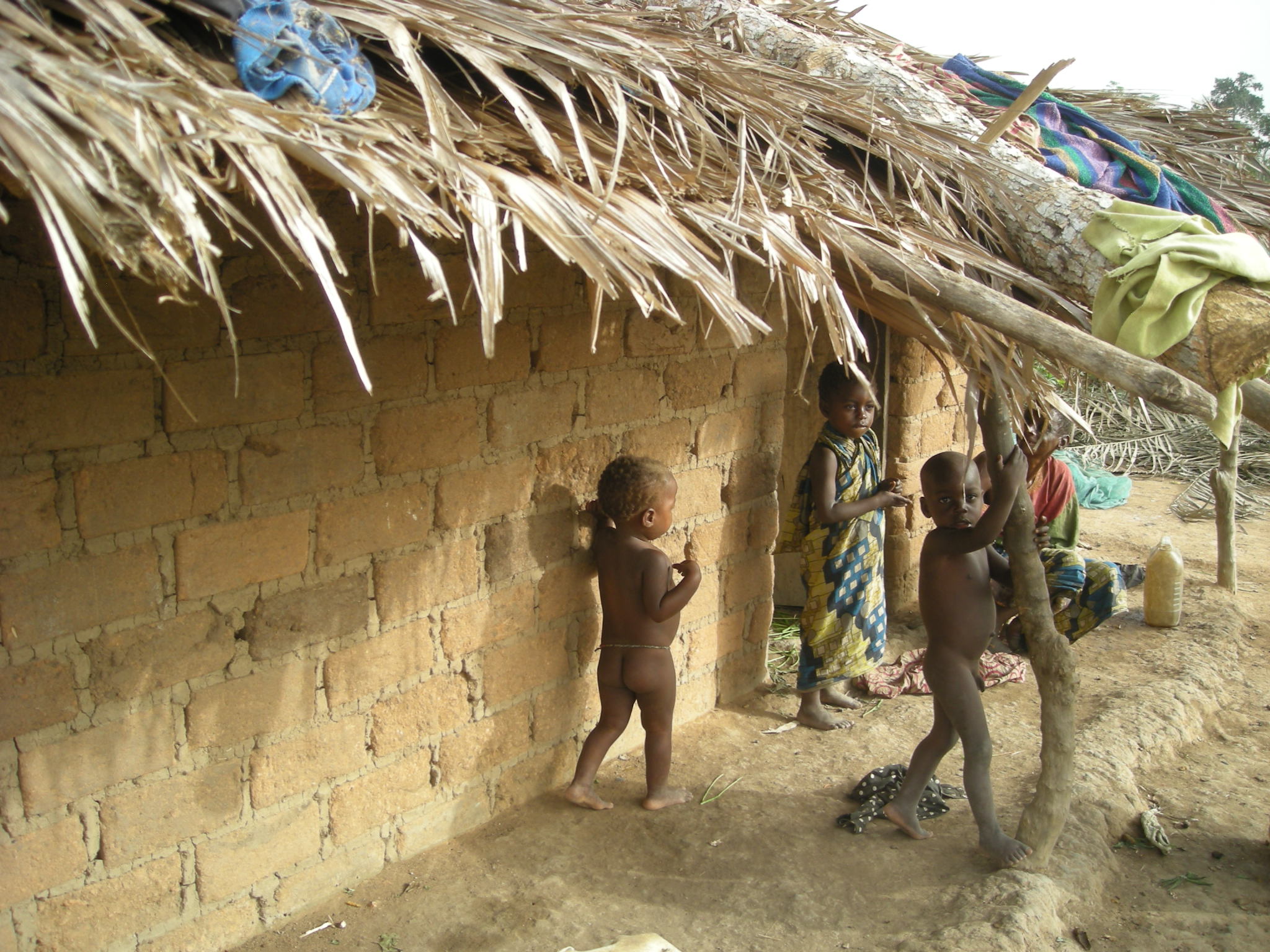 Ultimi… tra gli ultimi…
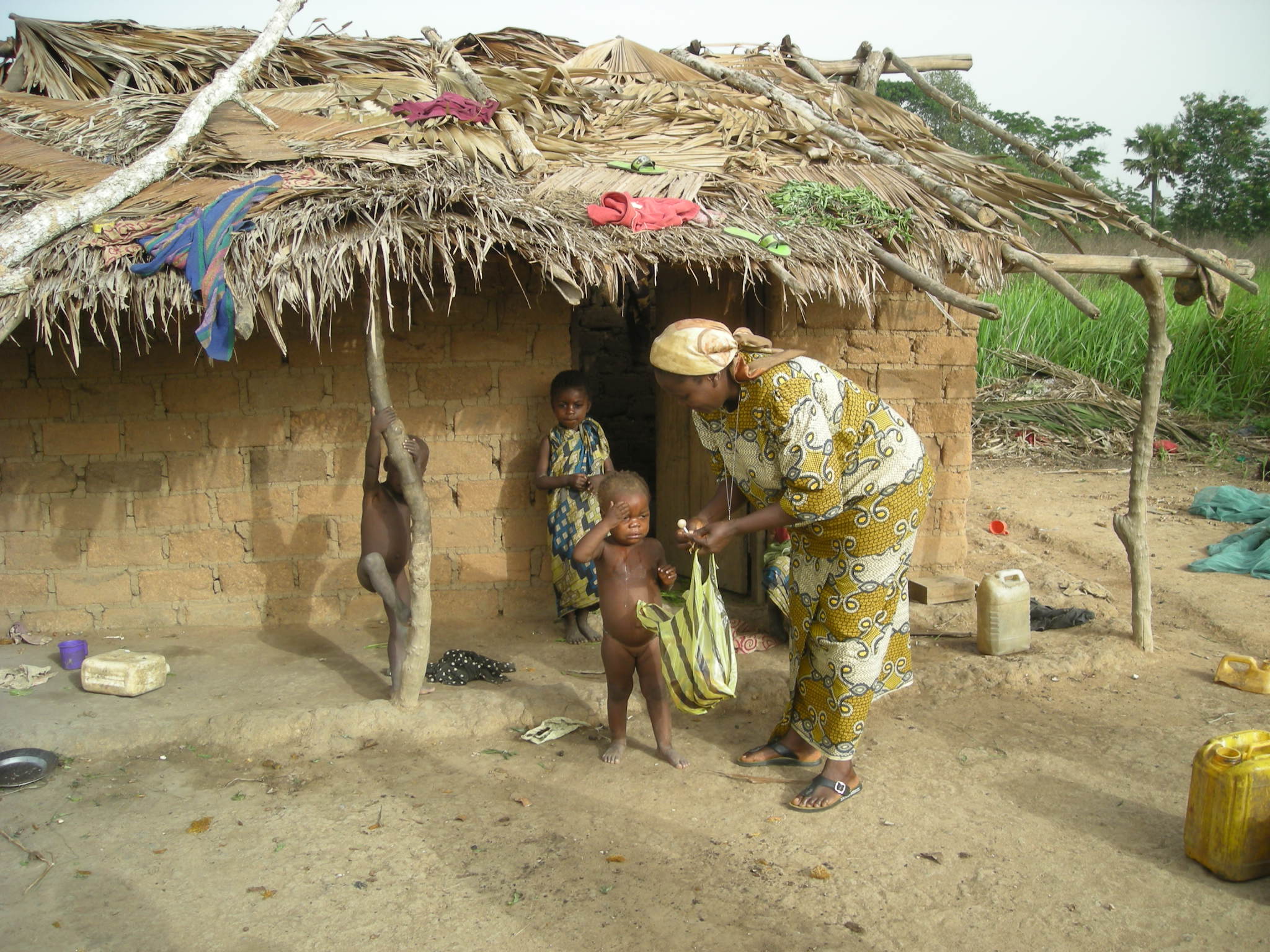 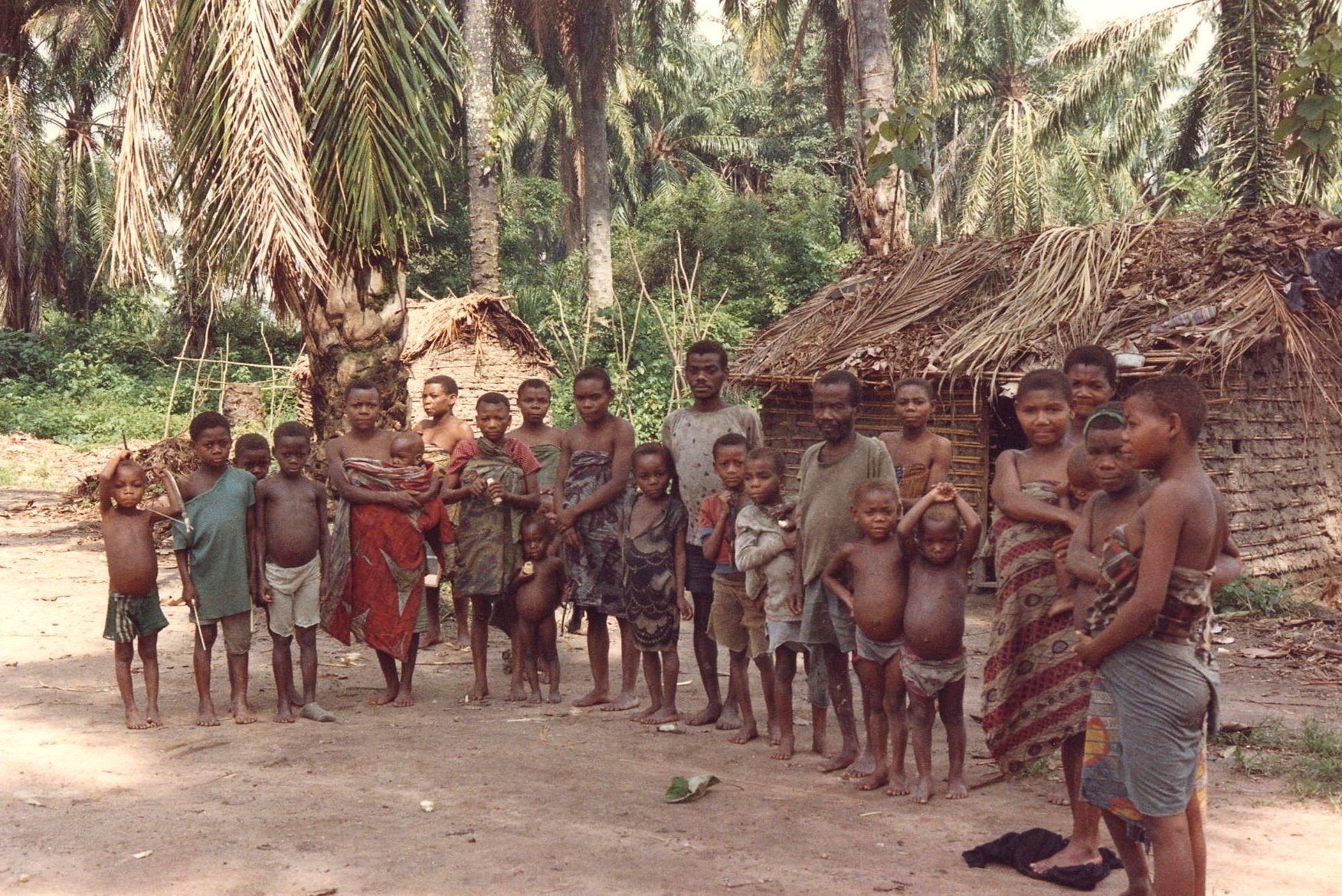 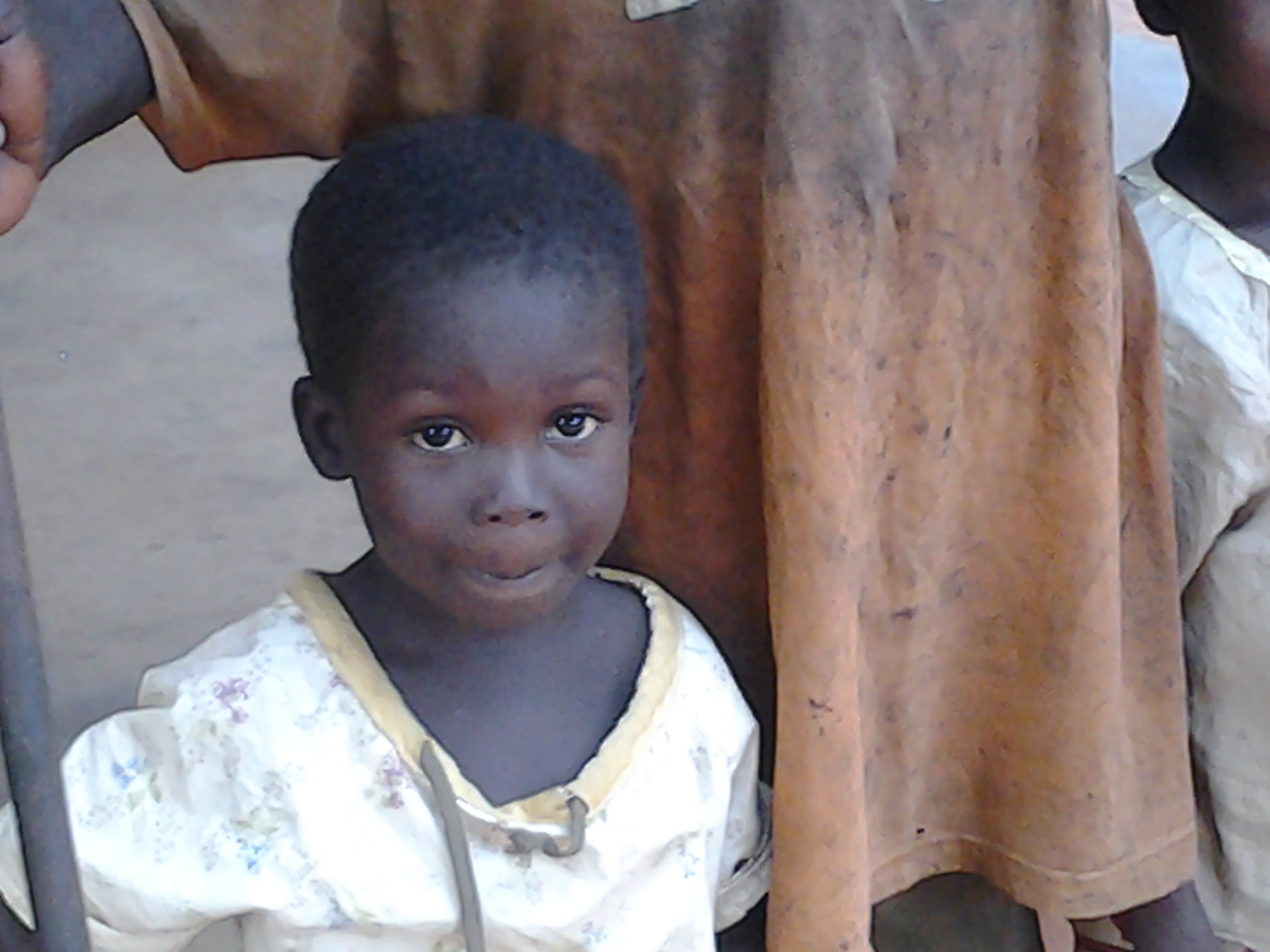 Bimbi
intelligenti…
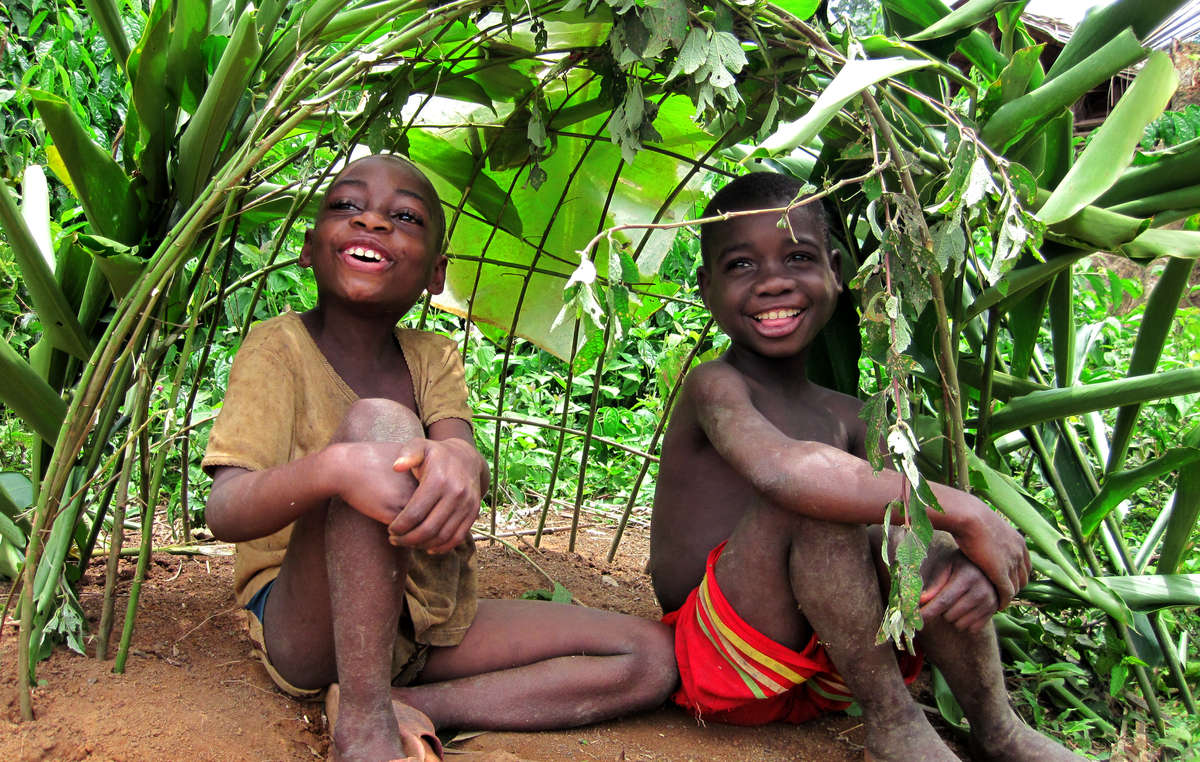 un po’ selvaggi 
ma sereni e spontanei…
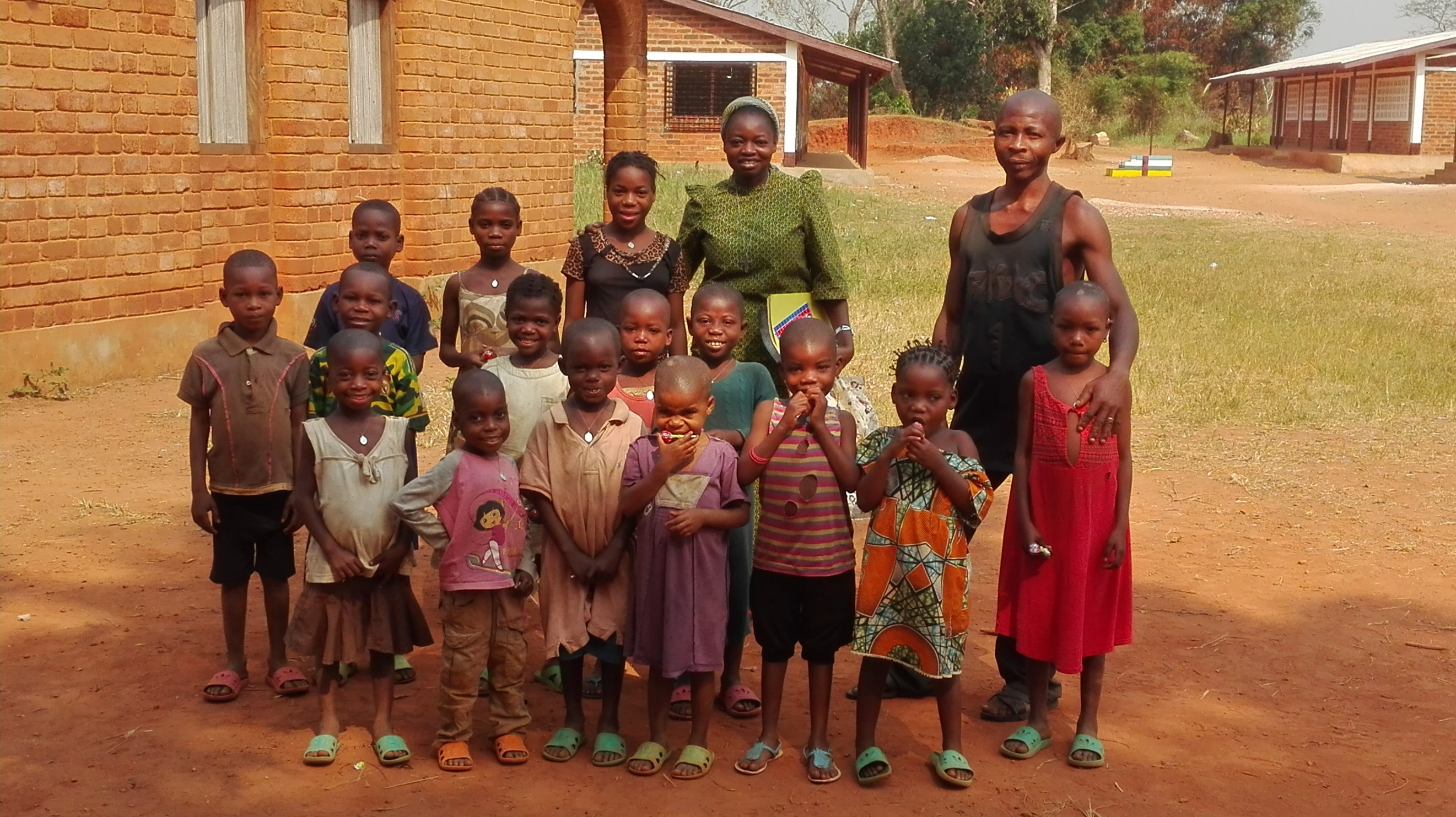 Attirati alla missione
dall’accoglienza familiare delle suore
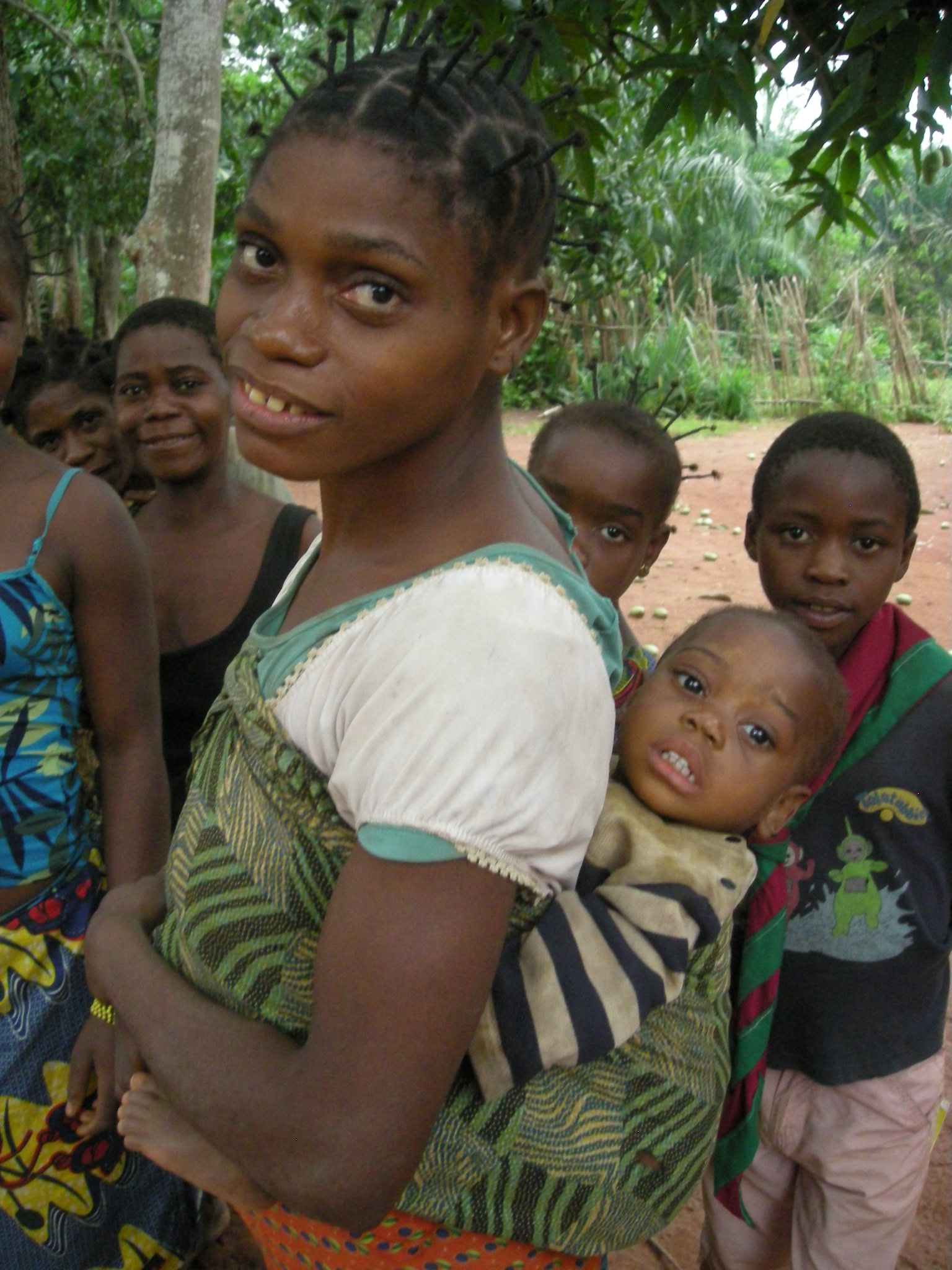 E con loro le mamme
con i  più piccini
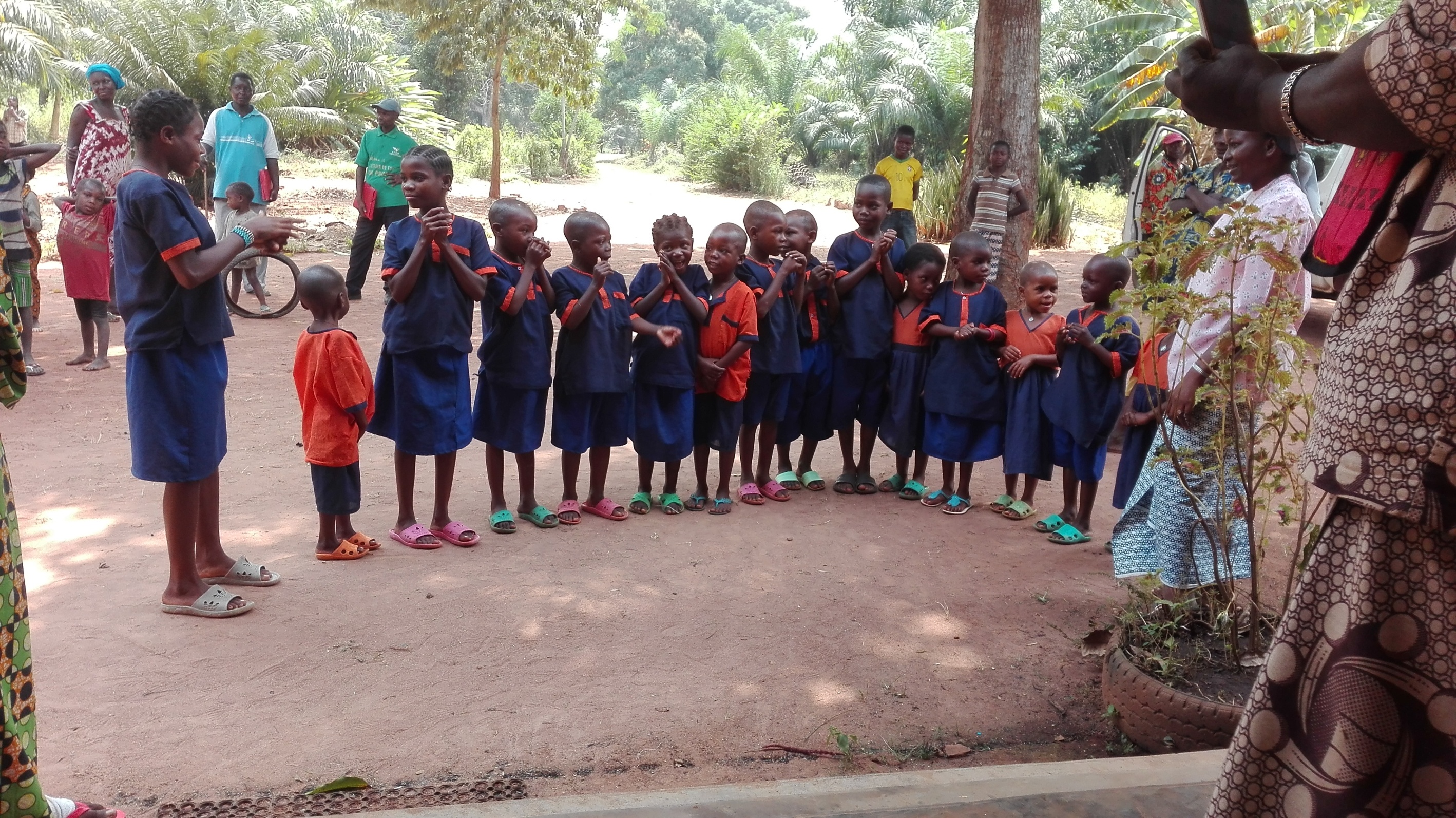 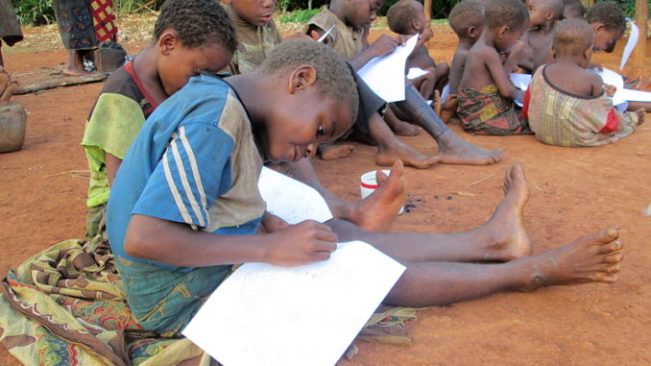 pre-scuola
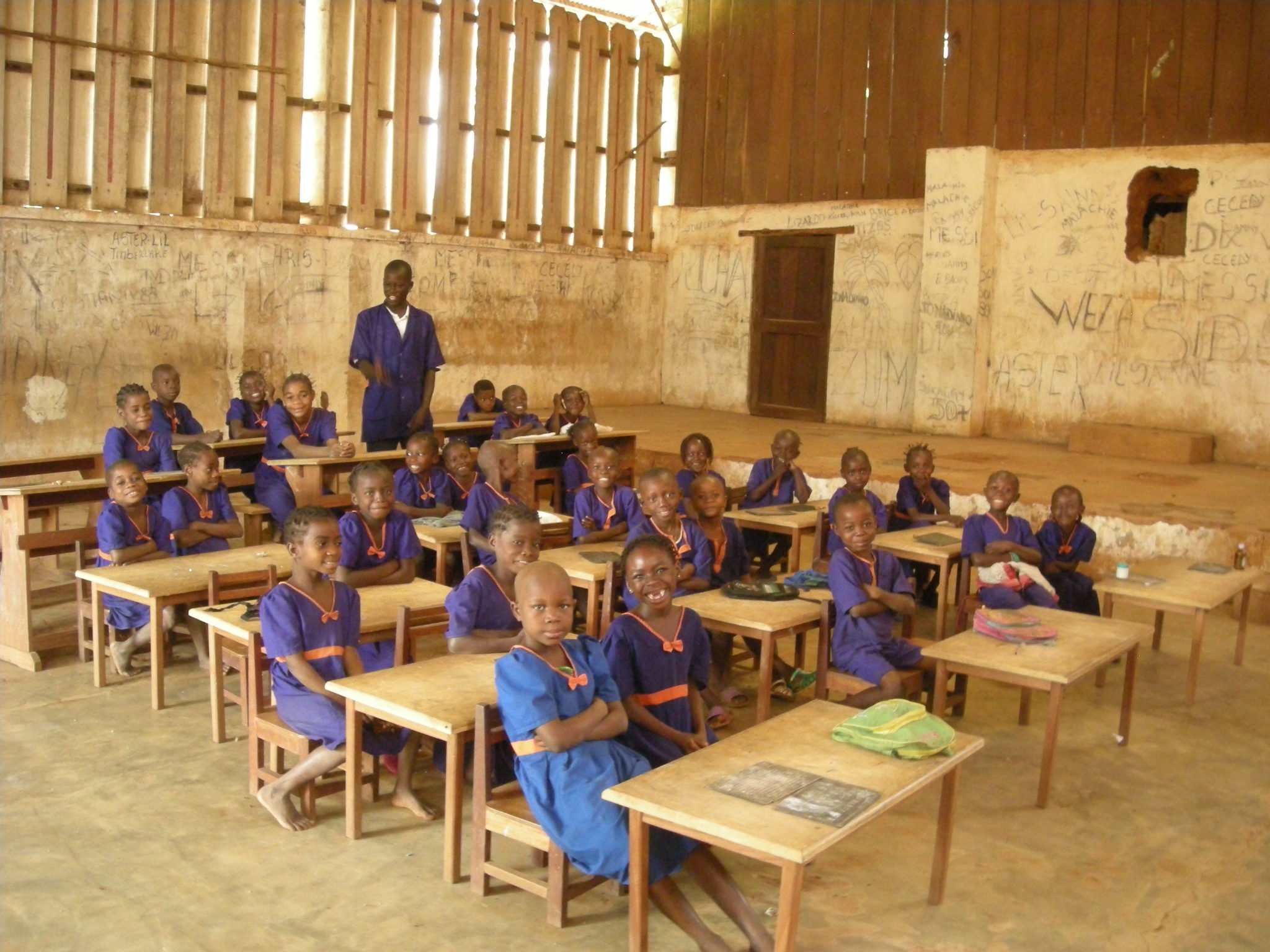 Con voglia e gioia di venire a scuola…
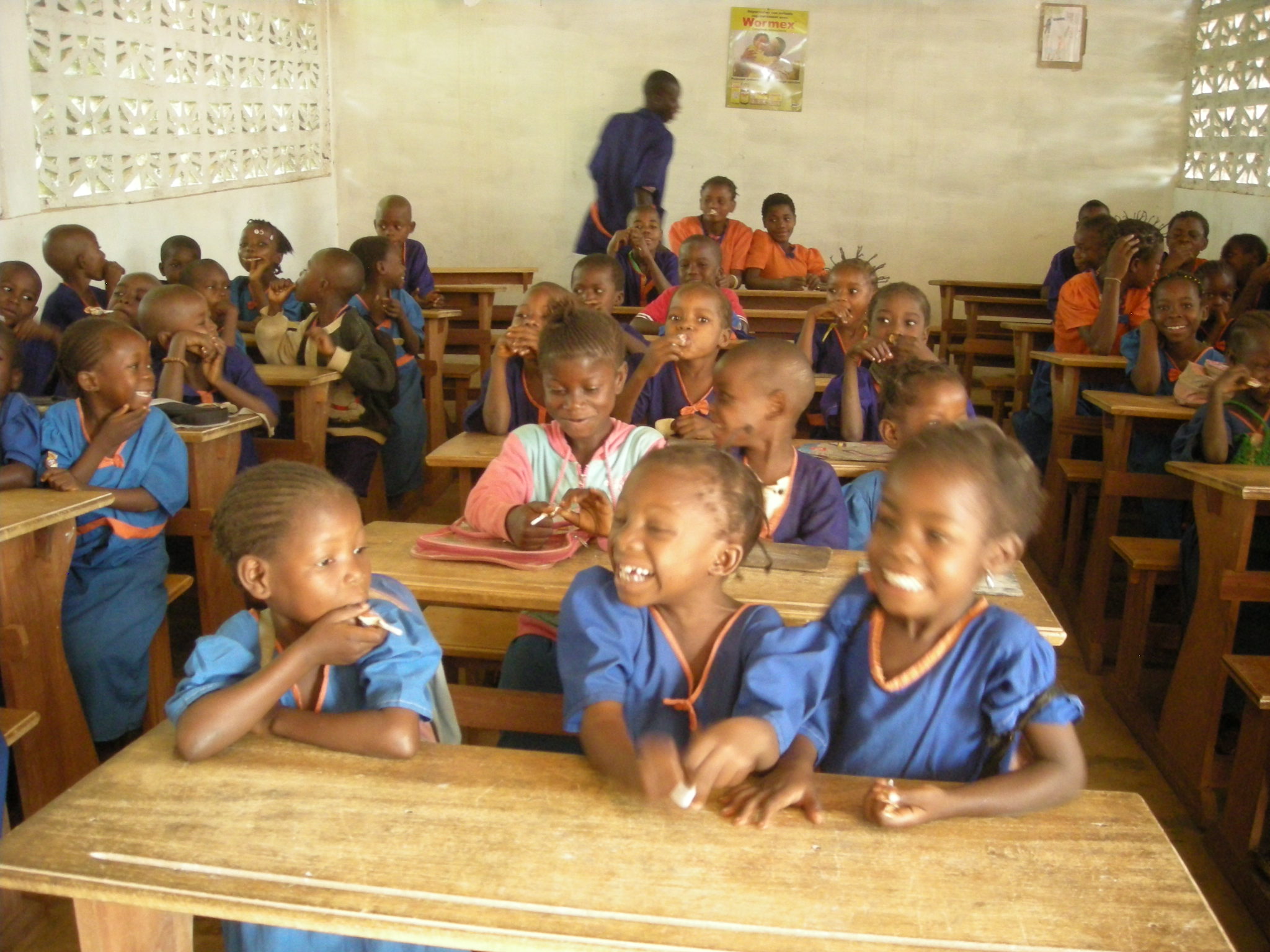 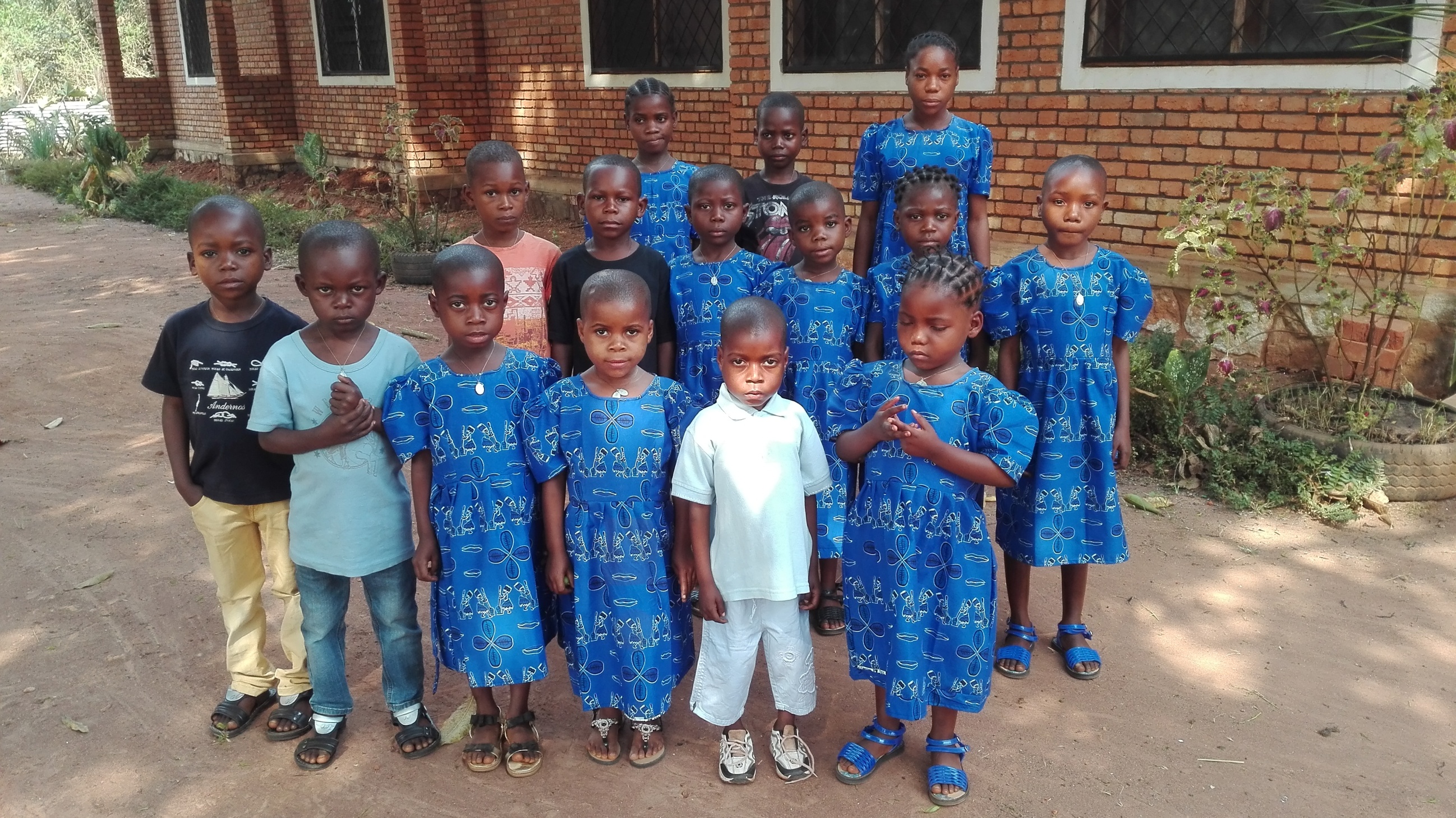 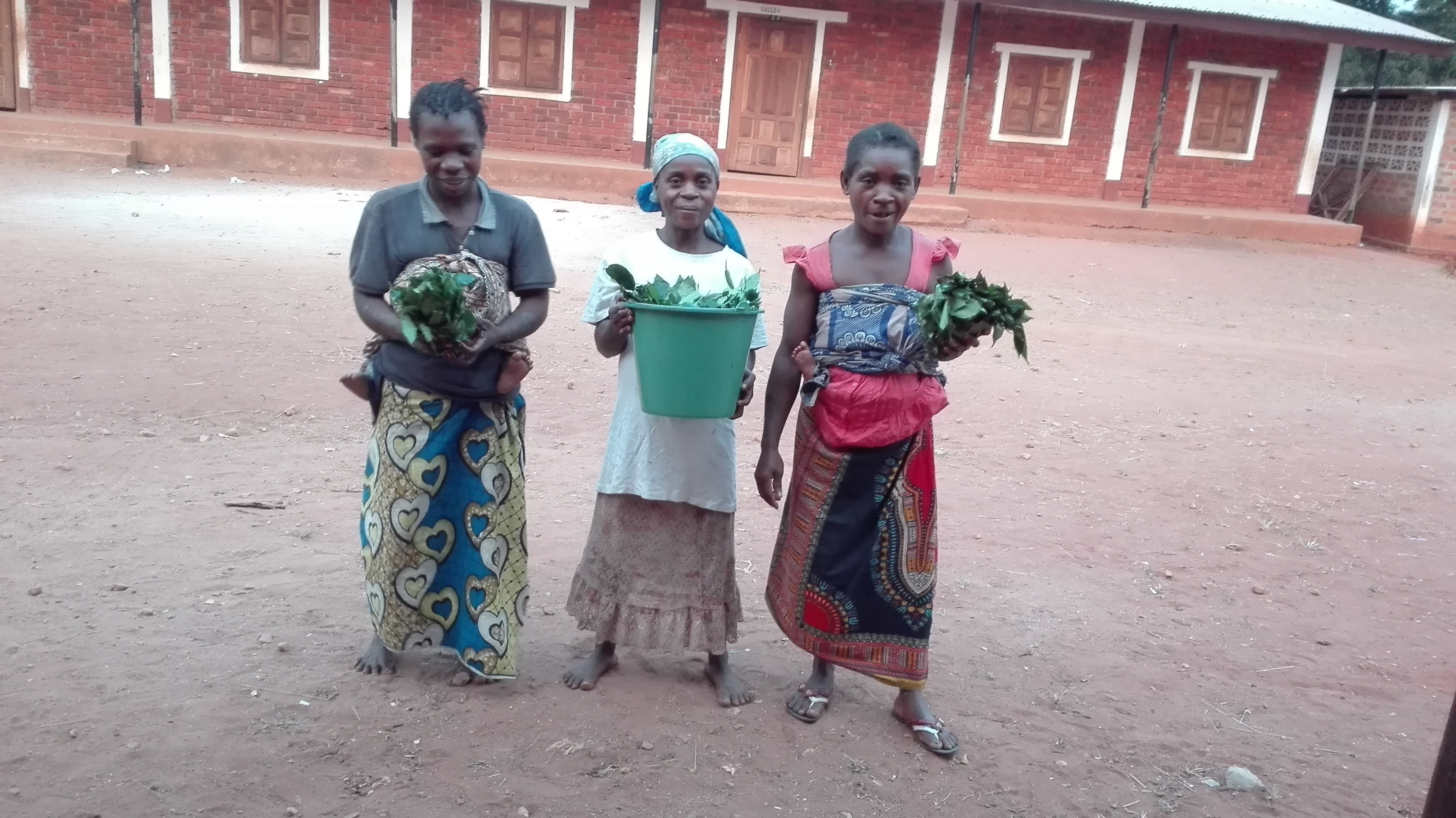 E le loro mamme riconoscenti dicono “grazie”…!
… e grazie diciamo con loro a voi che mi avete ascoltata
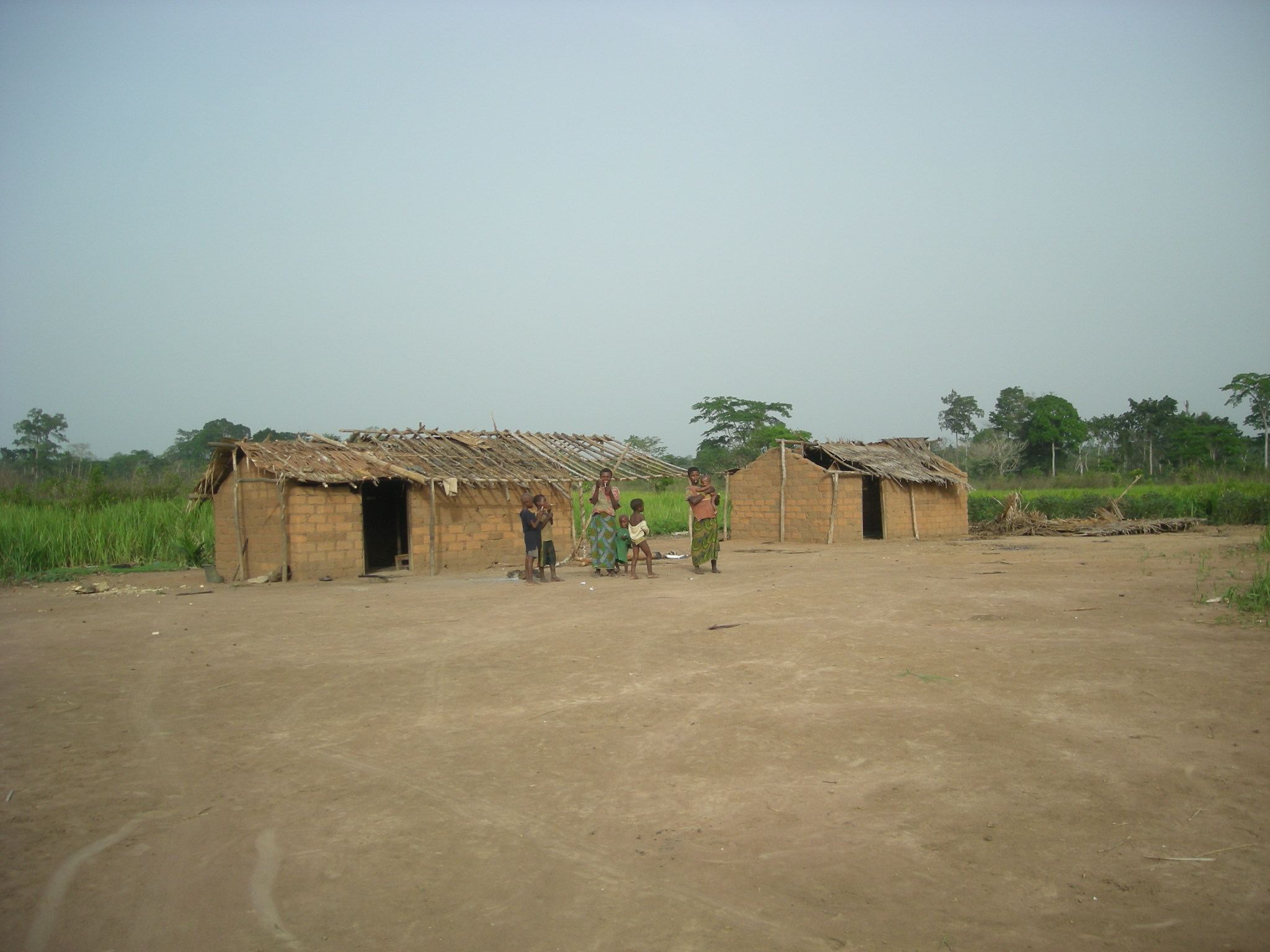 … e ai tantissimi che come noi
amano  e aiutano questa gente!
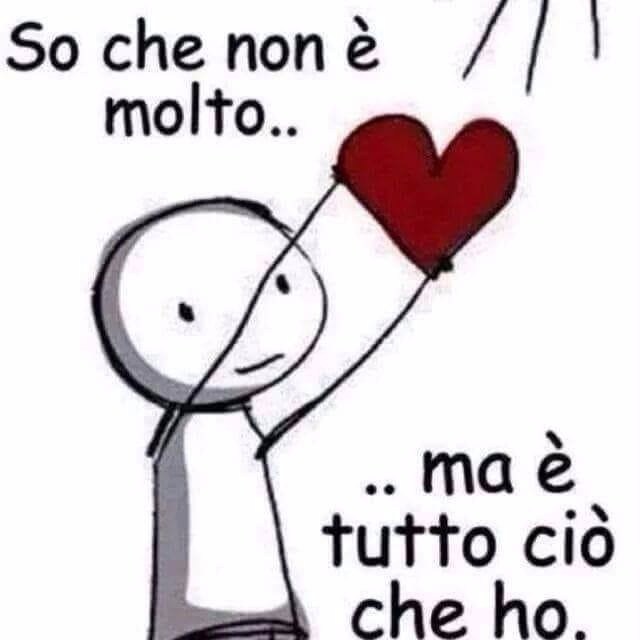 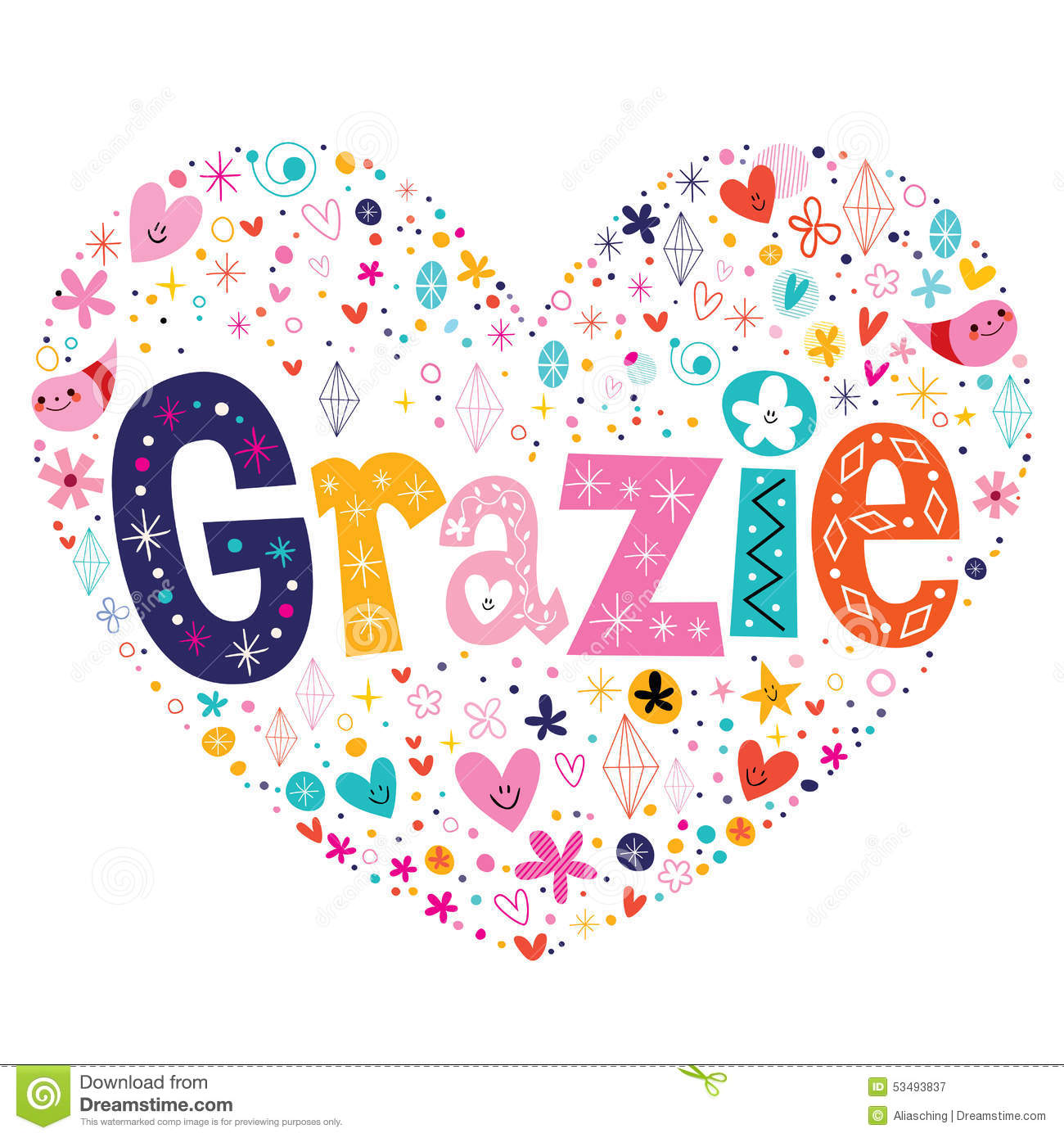